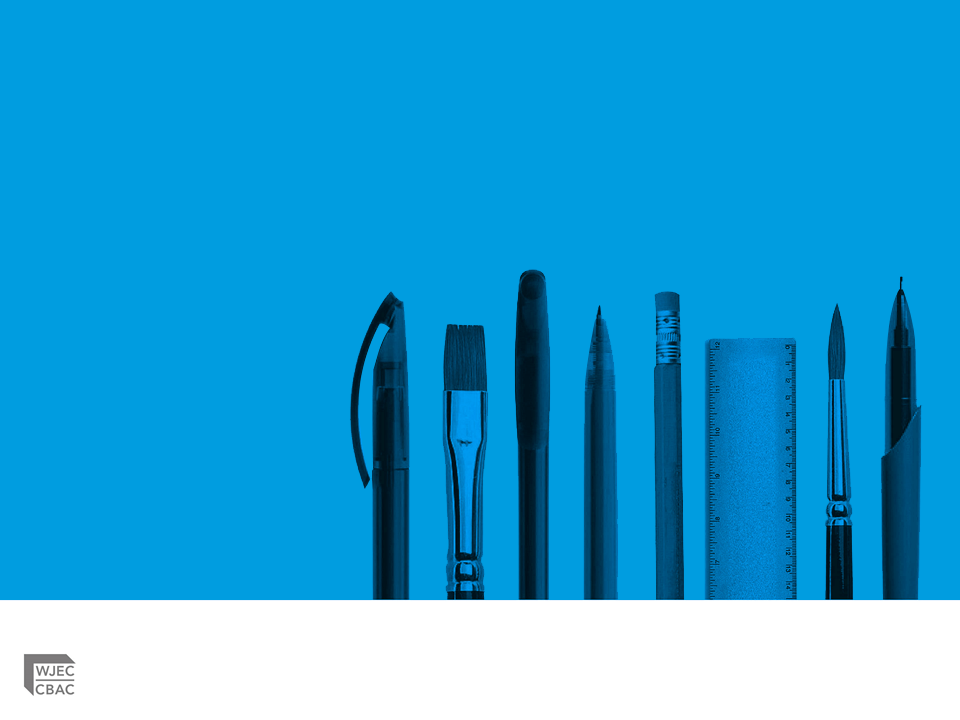 TAG CBAC yr Amgylchedd Adeiledig
Uned 2

Rhith-fodelu
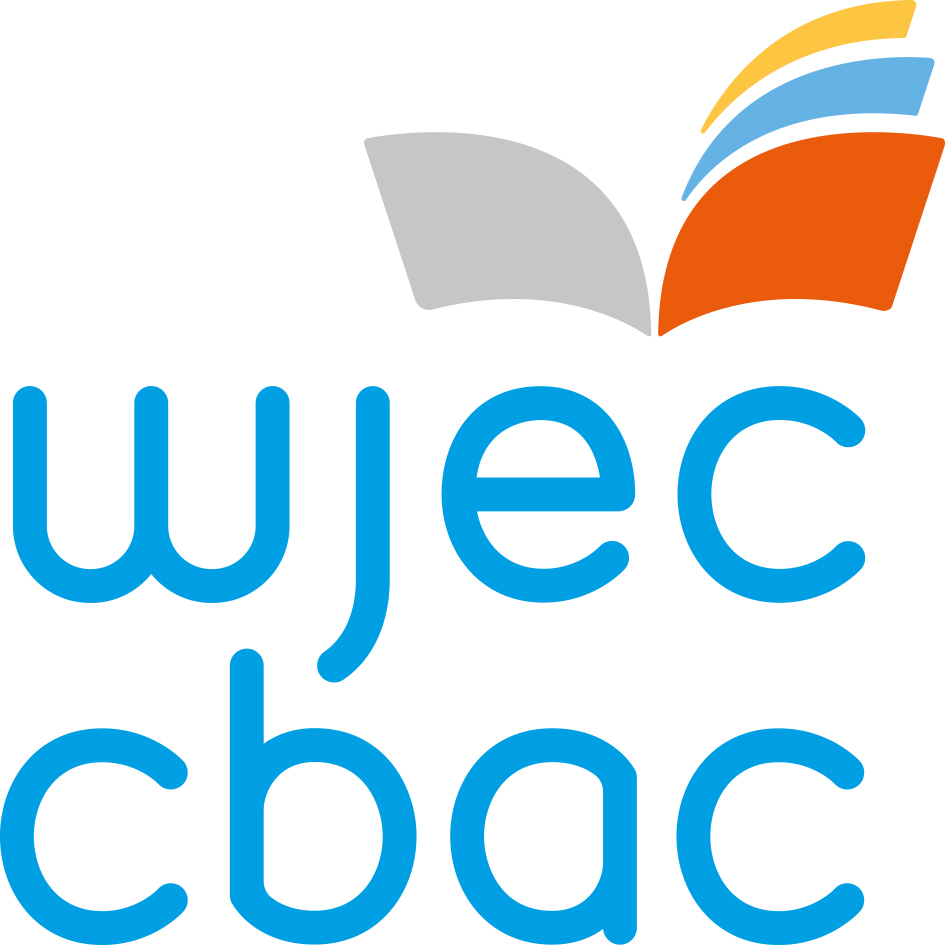 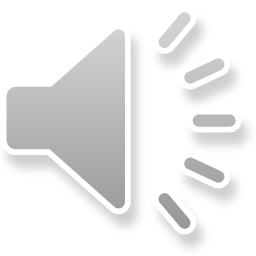 [Speaker Notes: Rhith-fodelu
Disgrifir rhith-fodelu yn adran 2.2.5 o'r fanyleb. Mae tair rhan i'r adran; mae rhan(a) yn cyfeirio at ddeall y defnydd o rith-fodelu i gynhyrchu gwybodaeth am brosiectau, mae rhan (b) yn cyfeirio at ymwybyddiaeth am bwysigrwydd methodolegau cyffredin gan gyfeirio at gydweithio ac mae rhan (c) yn cyfeirio at y gallu i gynhyrchu a chyfleu modelau 2D a 3D.]
Deall rhith-fodelu:
Rhith-fodelu 2D: 
Cynrychioli elfennau gan gynnwys: 
• ffurf bensaernïol a threfniadau gofodol 
• dyluniadau strwythurol a gwasanaethau amlinellol 
• dyluniad safle a thirwedd amlinellol.

Rhith-fodelu 3D: 
Rhith a ddatblygwyd o’r model 2D i gynnwys:
 gwrthrychau gyda manylebau a datganiadau dull ynghlwm. 
• yr holl wybodaeth angenrheidiol er mwyn cynhyrchu’r gwrthrychau yn y model a’u gosod neu eu hadeiladu.
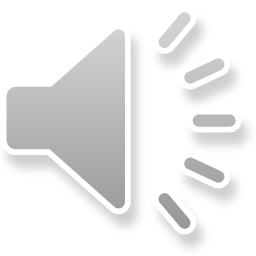 [Speaker Notes: Mae'r sleid hon yn amlinellu'r cynnwys ar gyfer rhan (a) ac yn disgrifio cwmpas a lefel y ddealltwriaeth o rith-fodelu a ddisgwylir, gan symud o gynrychioliad 2D o elfennau, yn draddodiadol ar ffurf cynlluniau a gweddluniau, i rith 3D cynhwysfawr gyda phriodoleddau gwrthrych a manylebau adeiladu.]
Defnyddio Rhith-fodelu:
Cynhyrchu rhith-fodelau
Defnyddio meddalwedd CAD ar gyfer mewnbynnu a phrosesu gwybodaeth dylunio adeiladau i allbynnu delweddau 2D a 3D o'r adeilad arfaethedig.

Cyfleu rhith-fodelau
Cynhyrchu delweddau digidol ffotorealistig o fodel. Bydd y model yn cynnwys gwrthrychau mewn strwythur data sydd wedi'i ddiffinio'n gaeth; gyda manylion am geometreg, safbwynt, gweddau, goleuadau a chysgodi.
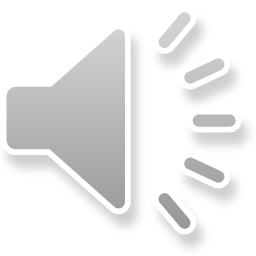 [Speaker Notes: Mae hyn yn cadarnhau cwmpas y sgiliau modelu a ddisgwylir, gan symud o waith CAD 2D i ddatblygu delweddau 3D a chreu allbynnau ffotorealistig drwy gyfleu.]
Rhith-fodelu ar gyfer yr ADA
Gofyniad y dasg:
Defnyddio dylunio rhith-fodelu i gynhyrchu allbynnau rhith-fodelu 2D a 3D ar gyfer yr (adeilad penodedig) gan gynnwys cyfleu.

Y disgrifydd asesu: 
Sefydlu prosiectau rhith-fodelu gan ddefnyddio methodoleg gyffredin a defnyddio dylunio rhith-fodelu i gynhyrchu allbynnau 2D a 3D gan gynnwys rhith-fodelau a chyfleadau.
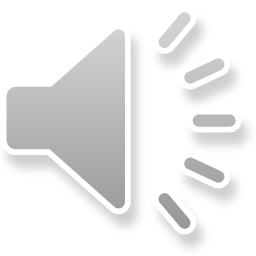 [Speaker Notes: Mae gofyniad y dasg yn disgrifio'r sgiliau rhith-fodelu sydd i'w dangos yn rhan (d) o’r ADA. Mae'r disgrifydd asesu yn cyfeirio at brosiectau modelu, methodoleg gyffredin a rhith-fodelau. Bydd angen i'r asesiad gwirioneddol fod yn sensitif i gyd-destun un prosiect a gynhaliwyd gan unigolyn heb fod lle i gydweithio.]
Rhith-fodelu ar gyfer yr ADA
21-24 marc
 
Tystiolaeth gref o gymhwyso gwybodaeth a dealltwriaeth yn drylwyr ac effeithiol yn y canlynol: 
• sefydlu prosiectau rhith-fodelu 
• defnyddio methodoleg gyffredin.

Cymhwyso gwybodaeth a dealltwriaeth yn rhagorol i gynhyrchu allbynnau rhith-fodelu 2D a 3D o ansawdd uchel, sy'n cynnwys: 
• amrywiaeth o fodelau cynigion soffistigedig ac argyhoeddiadol 
• defnydd effeithiol iawn o gyfleu.
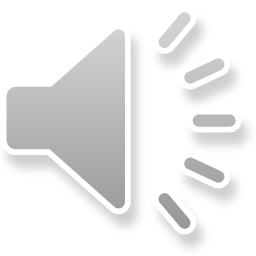 [Speaker Notes: Mae band uchaf y cynllun marcio lefelau ar gyfer y gwaith modelu yn dangos uchafswm marc o 24 allan o 80 neu 30% o'r uned. Mae'r disgrifiadau band hefyd yn cyfeirio at brosiectau modelu, methodoleg gyffredin a rhith-fodelau. Bydd angen i'r asesiad adlewyrchu mai dim ond un prosiect fydd, y bydd yr ystod o fodelau'n cael eu cyfyngu gan gyfyngiadau amser a bod cwmpas y prosiect yn debygol o gynnwys un model 3D a ddatblygwyd o un model 2D.]
Cynhyrchu'r Model 2D
Rheolau sylfaenol
Gweithio ar 1 : 1 nid i raddfa
Gosod yr unedau sydd eu hangen (mm)
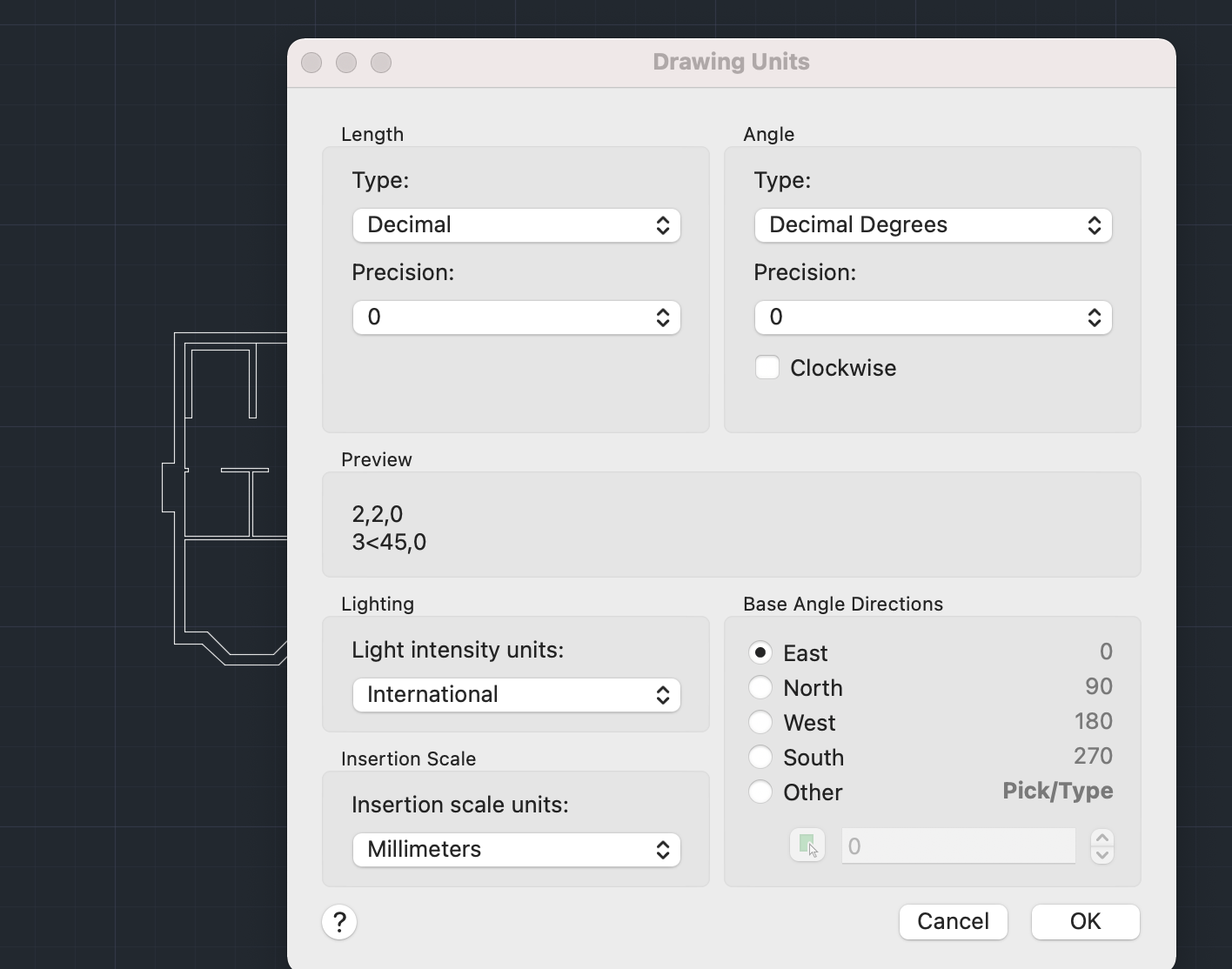 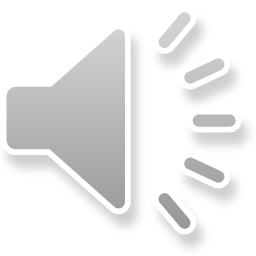 [Speaker Notes: Bydd y gwaith modelu yn dechrau ar ôl cwblhau’r gwaith dylunio ar gyfer rhan (c) o’r ADA, sy'n gofyn cynhyrchu ystod o frasluniau a lluniadau 2D a 3D. Bydd angen i'r gwaith modelu ddechrau drwy ddefnyddio meddalwedd CAD i gynhyrchu cynlluniau llawr. Tynnwyd y sgrinluniau yn y sleidiau canlynol o AutoCad ac fe'u defnyddiwyd i ddangos ychydig o reolau sylfaenol i'w dilyn wrth gynhyrchu model 2D o'r math hwn. Mae'r sleid yn nodi y dylid gwneud y gwaith mewn maint llawn ac mewn milimetrau.]
Cynhyrchu'r Model 2D
Rheolau sylfaenol
Gweithio'n fanwl gywir.
Dewis cylch / Canfod pwynt canol / Mewnbynnu / Teipio radiws / Mewnbynnu.

Defnyddio Dadwneud / 
Ailwneud
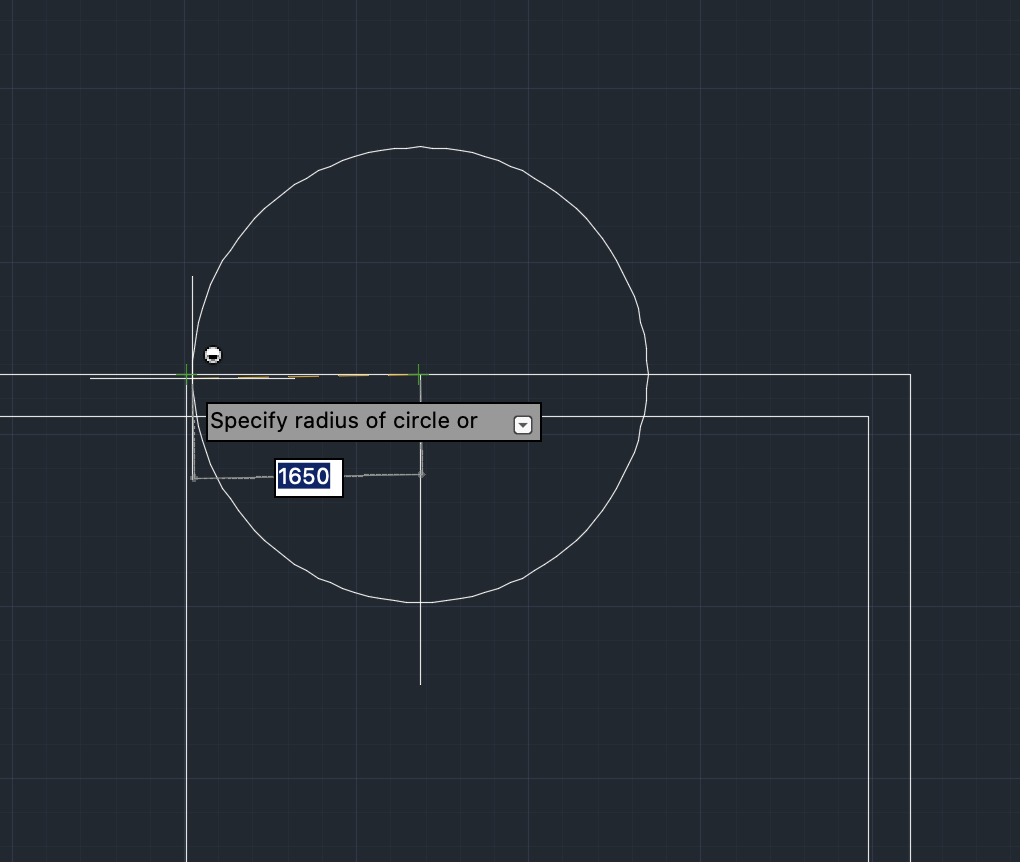 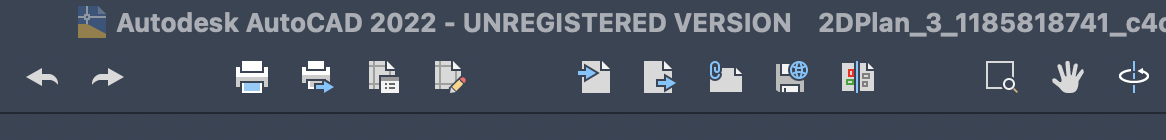 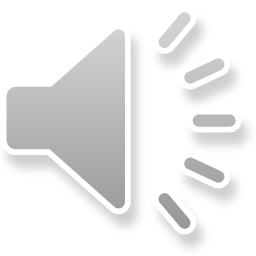 [Speaker Notes: Gweithio'n fanwl gywir
Gan ddefnyddio'r math hwn o feddalwedd, mae'n haws ac yn gyflymach gweithio'n fanwl gywir na brasamcanu. Bydd y feddalwedd yn caniatáu lleoli gwrthrychau'n fanwl gywir a mewnbynnu dimensiynau gyda dim goddefgarwch. Yn AutoCad mae'r botymau dadwneud/ail-wneud ar frig y sgrin.]
Cynhyrchu'r Model 2D :
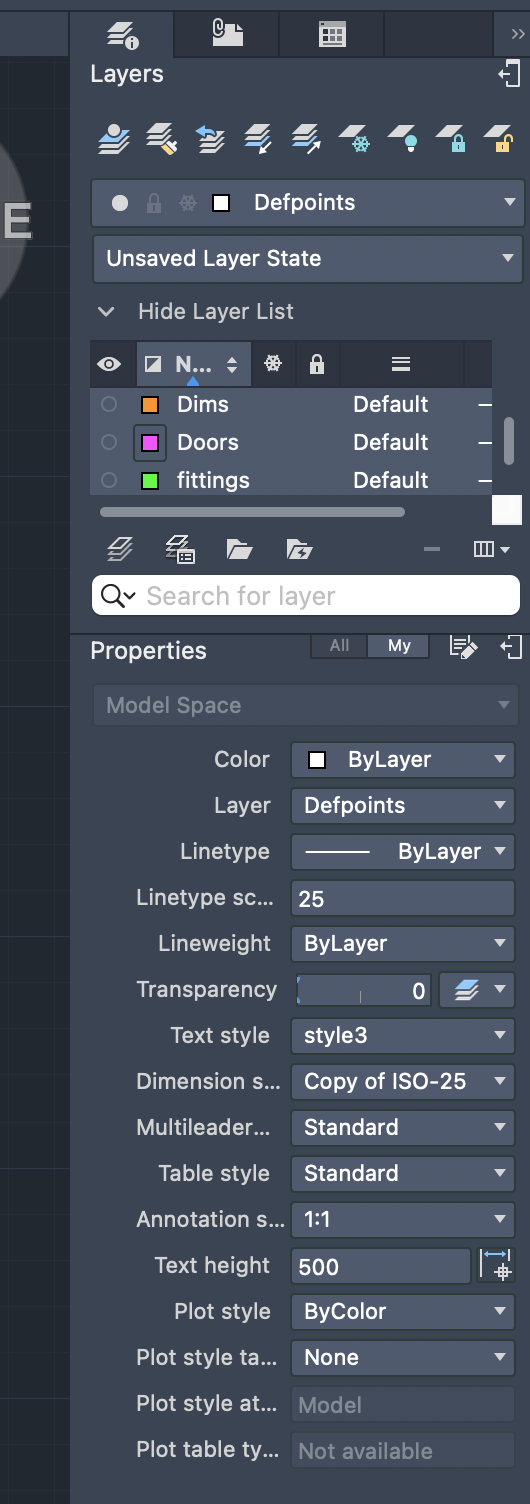 Defnyddio haenau
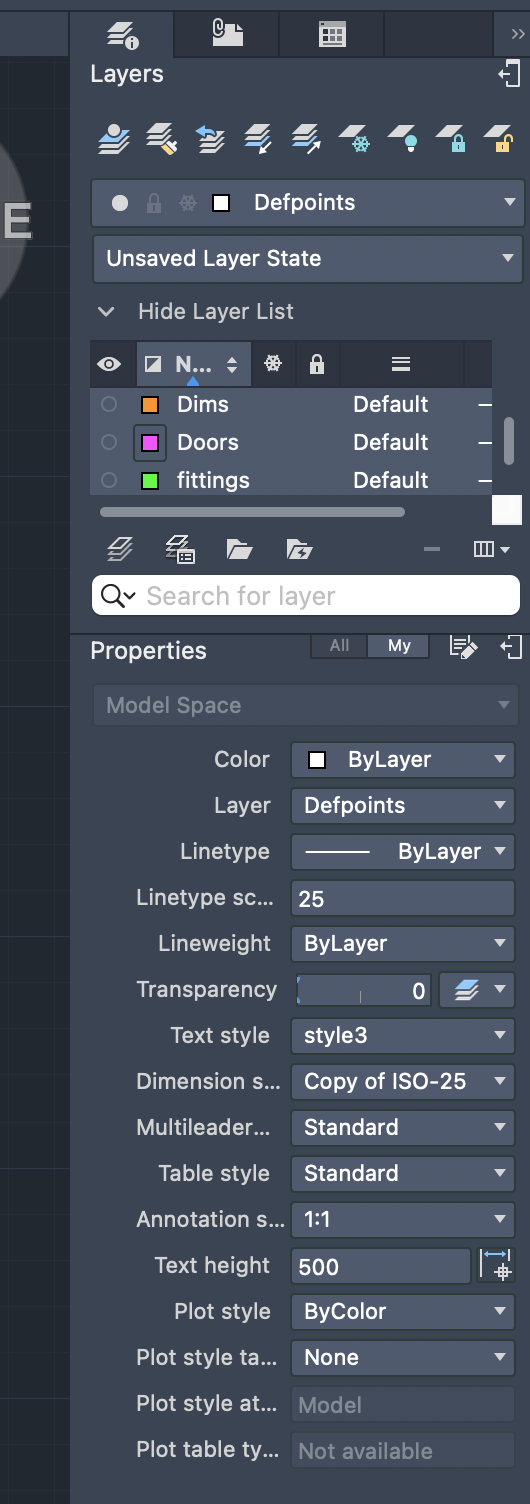 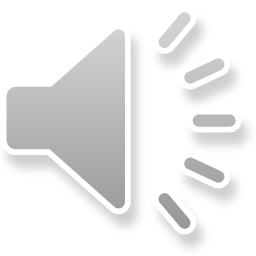 [Speaker Notes: Rhaid defnyddio haenau i grwpio gwrthrychau cyffredin a'u priodweddau. Bydd haenau ar gyfer model o'r math hwn yn cynnwys waliau, ffenestri, drysau, gosodiadau a ffitiadau, testun a dimensiynau o leiaf. Dylid dynodi lliw i bob haen. Gellir arddangos neu guddio'r gwrthrychau sydd wedi'u grwpio mewn haen a gallant fod yn weithredol neu wedi'u cloi. Bydd priodweddau cyffredin yn cynnwys math a thrwch o linell, lefel tryloywder, arddulliau testun a dimensiwn.]
Cynhyrchu'r Model 2D :
Defnyddio haenau
1.									2.
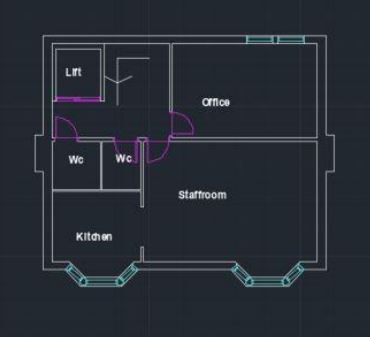 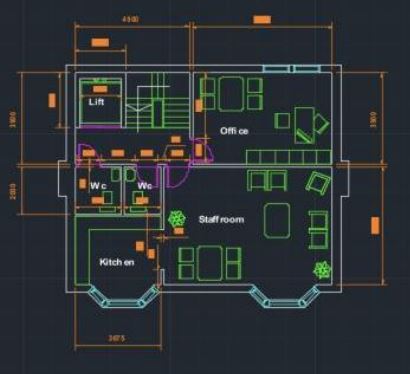 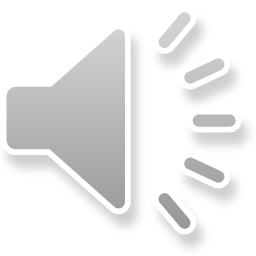 [Speaker Notes: Mae'r sleid hon yn dangos dwy ddelwedd o'r un model. Delwedd 1 gyda haenau wal, drws, ffenestr a thestun yn unig. Delwedd 2 gyda haenau ar gyfer ffitiadau a dimensiynau hefyd wedi'u harddangos.]
Cynhyrchu'r 
Model 2D :
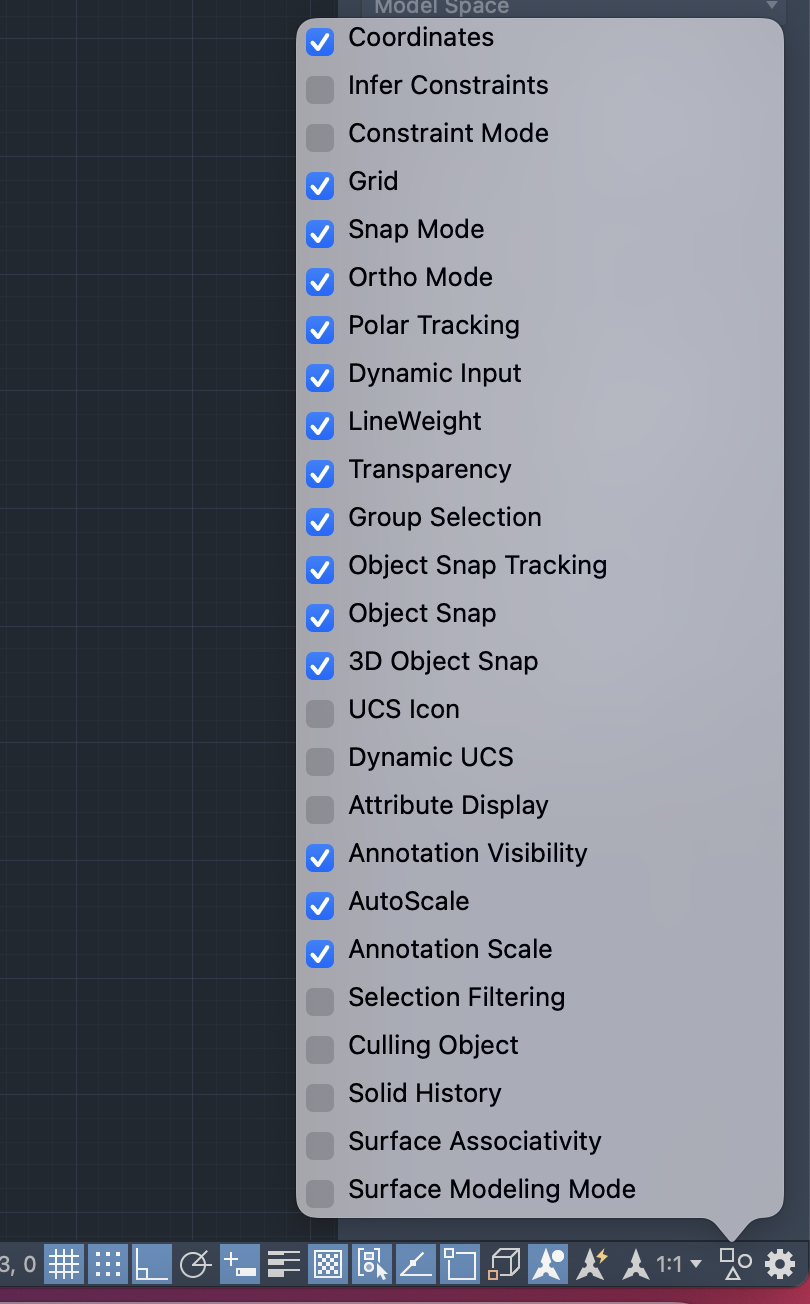 Rheolau sylfaenol.
 
Gweithio gydag Ortho ymlaen
Defnyddio Object Snap

Cofio’r model 3D i ddilyn
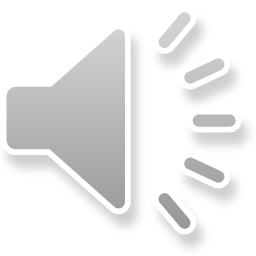 [Speaker Notes: Bydd gweithio gydag Ortho ymlaen yn cyfyngu'r model i onglau 90 gradd, a fydd yn ofynnol y rhan fwyaf o'r amser. Bydd Object Snap yn helpu wrth gyfuno gwrthrychau. Cofiwch fod y model i'w ddefnyddio i greu ail fodel 3D – mae'r haen wal yn hollbwysig ac mae angen ei chwblhau heb wallau fel y gellir eu datblygu fel gwrthrychau 3D solet gyda'r trwch gofynnol ac nid fel arwynebau ynysig.]
Edrych ar y Model 2D :
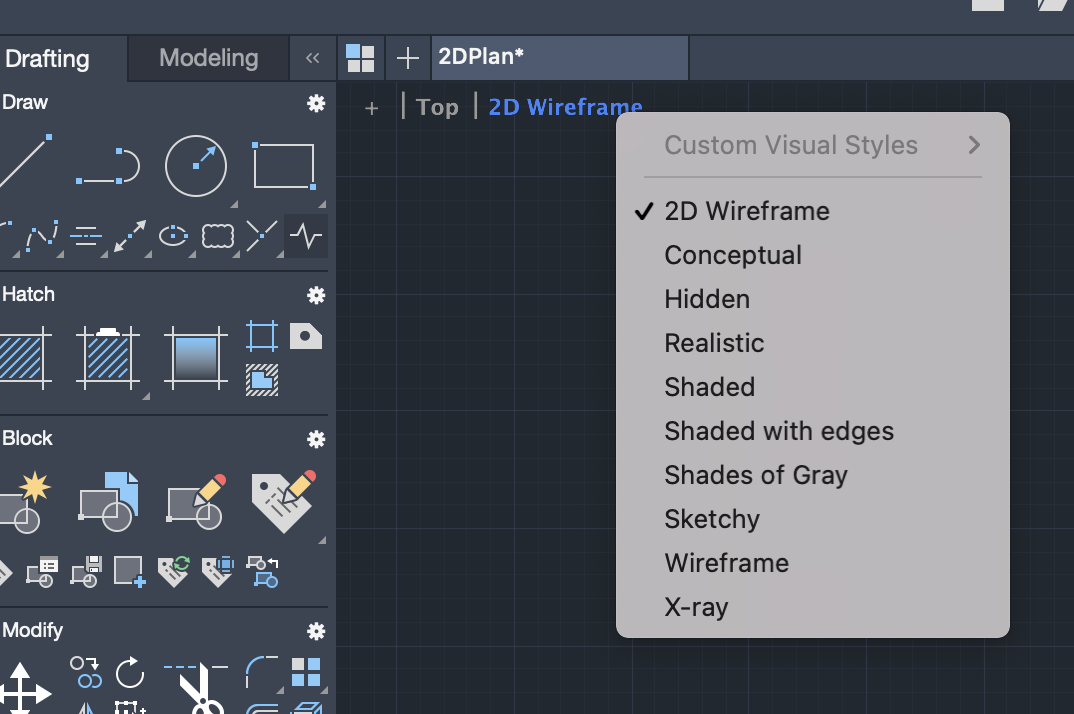 Gosod i ‘top’ a 
‘2D wireframe’.

Chwyddo gydag olwyn sgrolio
neu ddefnyddio'r offeryn dewis  
ffenestr.



Symud drwy lusgo
gan ddefnyddio offeryn tremio
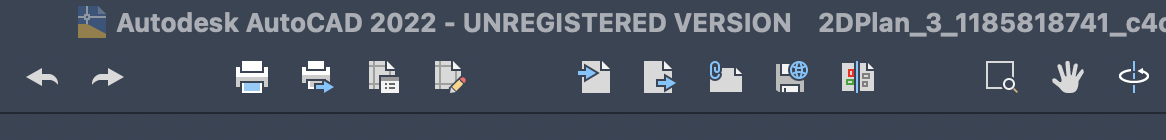 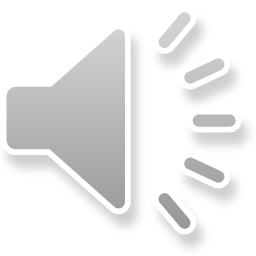 [Speaker Notes: Bydd y cynlluniau llawr yn cael eu datblygu fel ffrâm wifren 2D gyda'r olygfa wedi'i gosod i'r brig. Gan amlaf, bydd yr offeryn chwyddo a ddarperir gan yr olwyn sgrolio ar y llygoden yn ddigonol, er bod offer chwyddo ffenestr o ardal a ddewiswyd hefyd yn ddefnyddiol a gellir defnyddio'r rheolydd tremio i symud y model o fewn yr ardal wylio.]
Cydrannau'r Model 2D :
Bydd y model yn cynnwys Gwrthrychau - llinellau, petryalau a siapiau geometrig eraill.
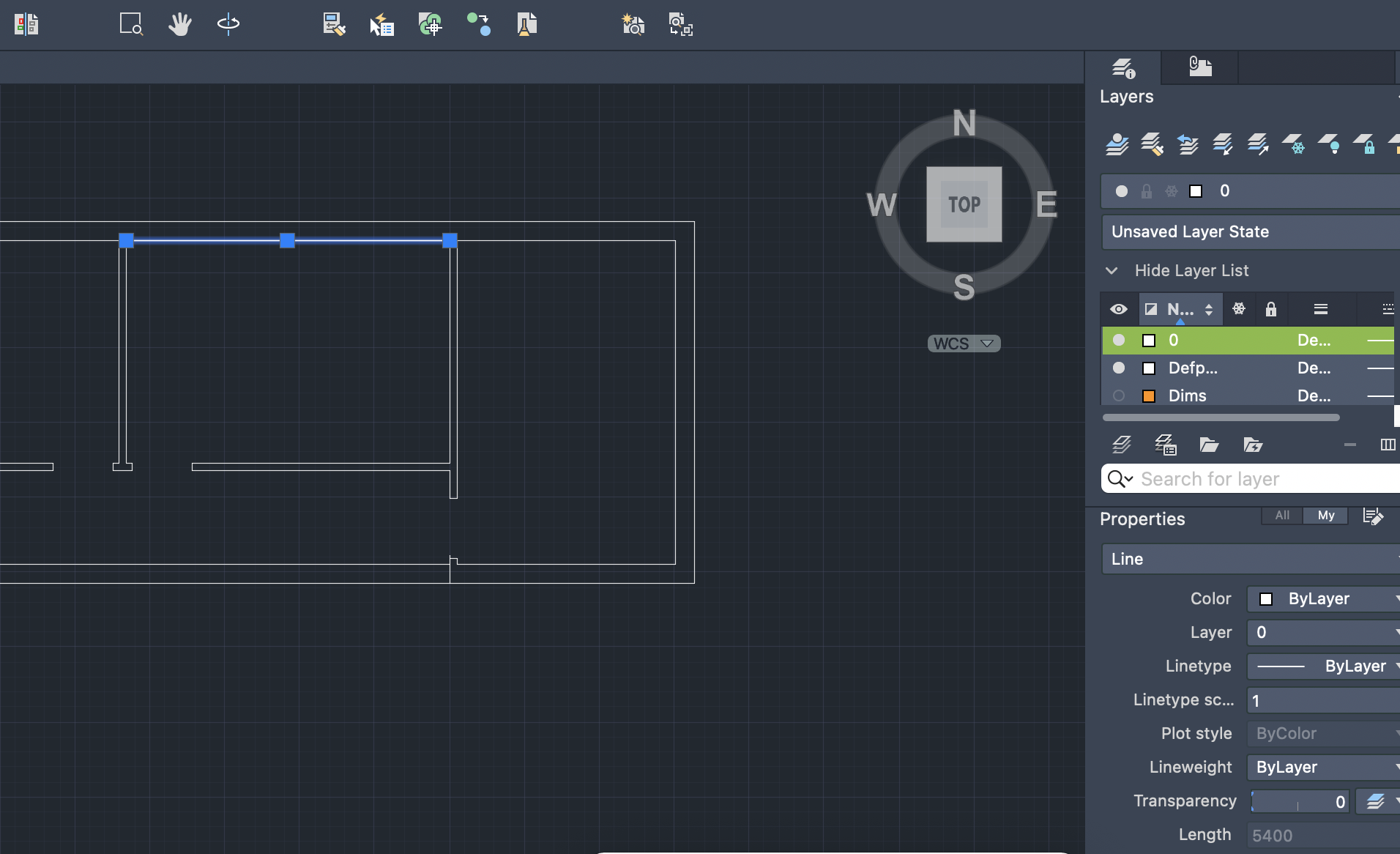 Pwyntiau terfyn a phwynt canol
Hyd
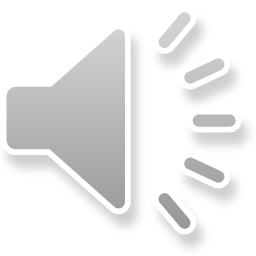 [Speaker Notes: Bydd y model 2D yn cynnwys gwrthrychau, a fydd â phwyntiau cyfeirio a phriodweddau. Mae'r sleid yn dangos un llinell gyda phwyntiau terfyn a chanol y gellir eu defnyddio wrth osod y llinell a gwrthrychau eraill mewn perthynas â'r llinell. Dangosir priodweddau'r llinell hefyd gan gynnwys hyd.]
Dewis Gwrthrychau Presennol :
Cliciwch i ddewis un 
gwrthrych.

NEU ar gyfer mwy nag un 
gwrthrych:

Dewiswch offeryn / clicio / 'w’ /
Mewnbynnu / Tynnu ffenestr /
Mewnbynnu
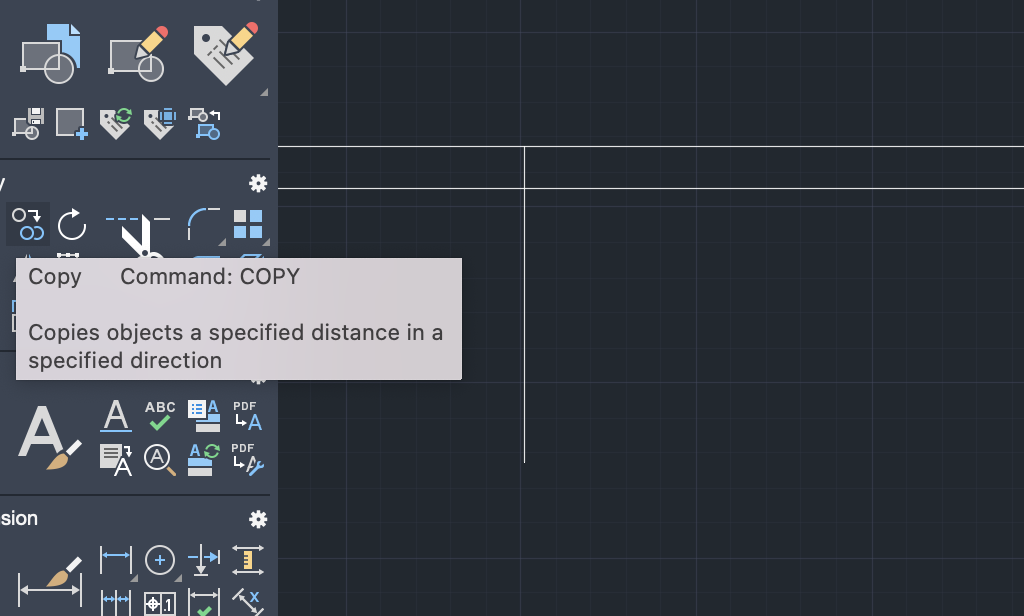 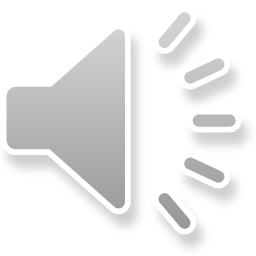 [Speaker Notes: Dewisir gwrthrychau presennol drwy glicio’r llygoden yn unig. Gellir dewis grwpiau o wrthrychau drwy nodi dewis ffenestri, fel y dangosir.]
Creu a Golygu Gwrthrychau
Gall gwrthrychau fod
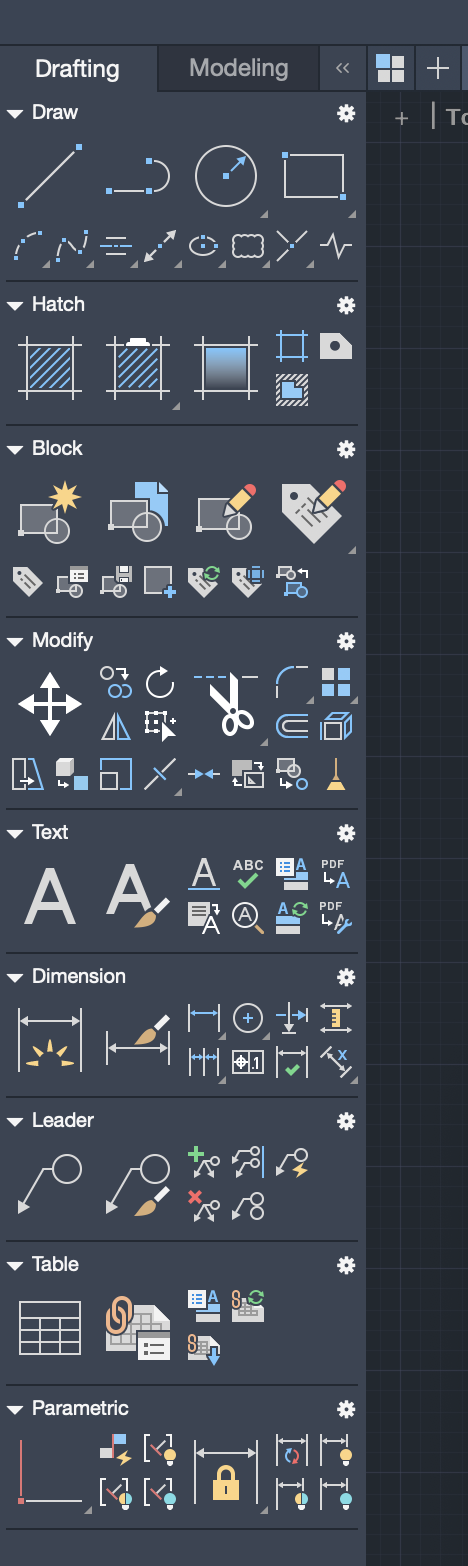 Wedi’u Creu
Wedi'u Lliniogi
Wedi’u Blocio
Wedi’u Haddasu
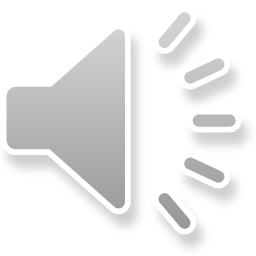 [Speaker Notes: Dyma olwg ar offer drafftio AutoCad, sydd wedi'u grwpio'n bedair adran fel y gellir creu, lliniogi, blocio neu grwpio ac addasu gwrthrychau. Bydd y rhan fwyaf o becynnau CAD yn darparu cyfleusterau tebyg.]
Offer Addasu:
Mae offer addasu yn cynnwys:
Symud / Copïo / Cylchdroi / Graddfa / Drych / Trimio / Estyn / Ffiledu / Ffrwydro / Dileu / Gwrthbwyso -
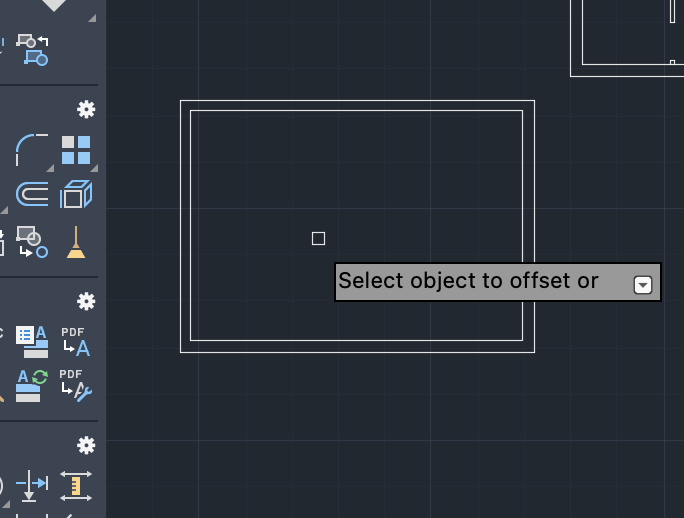 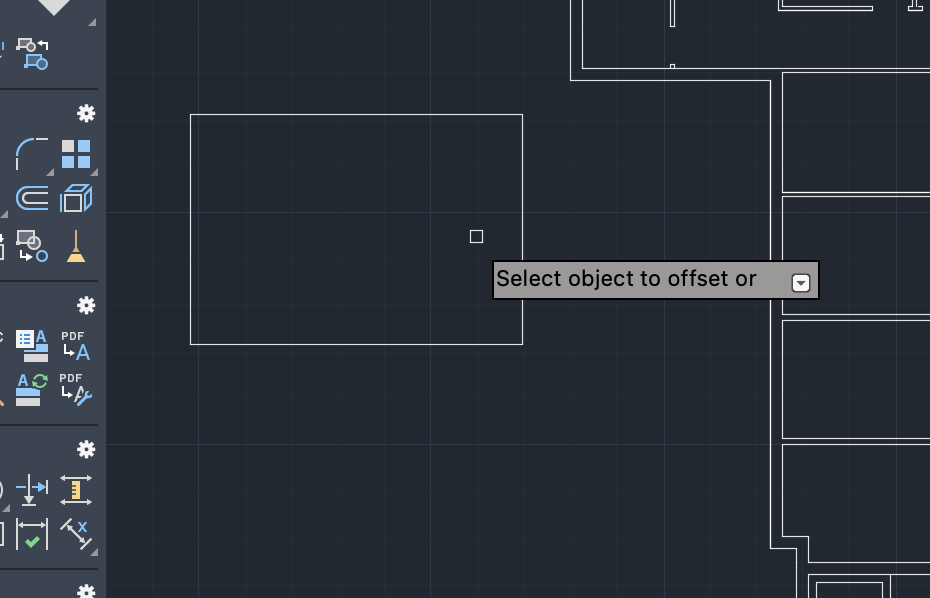 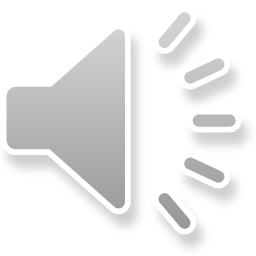 [Speaker Notes: Bydd y feddalwedd yn darparu ystod o offer pwerus ar gyfer addasu gwrthrychau. Mae'r sleid yn dangos y defnydd o'r offeryn gwrthbwyso i wrthbwyso petryal o 300mm i greu lle caeedig.]
Testun
Defnyddio arddulliau
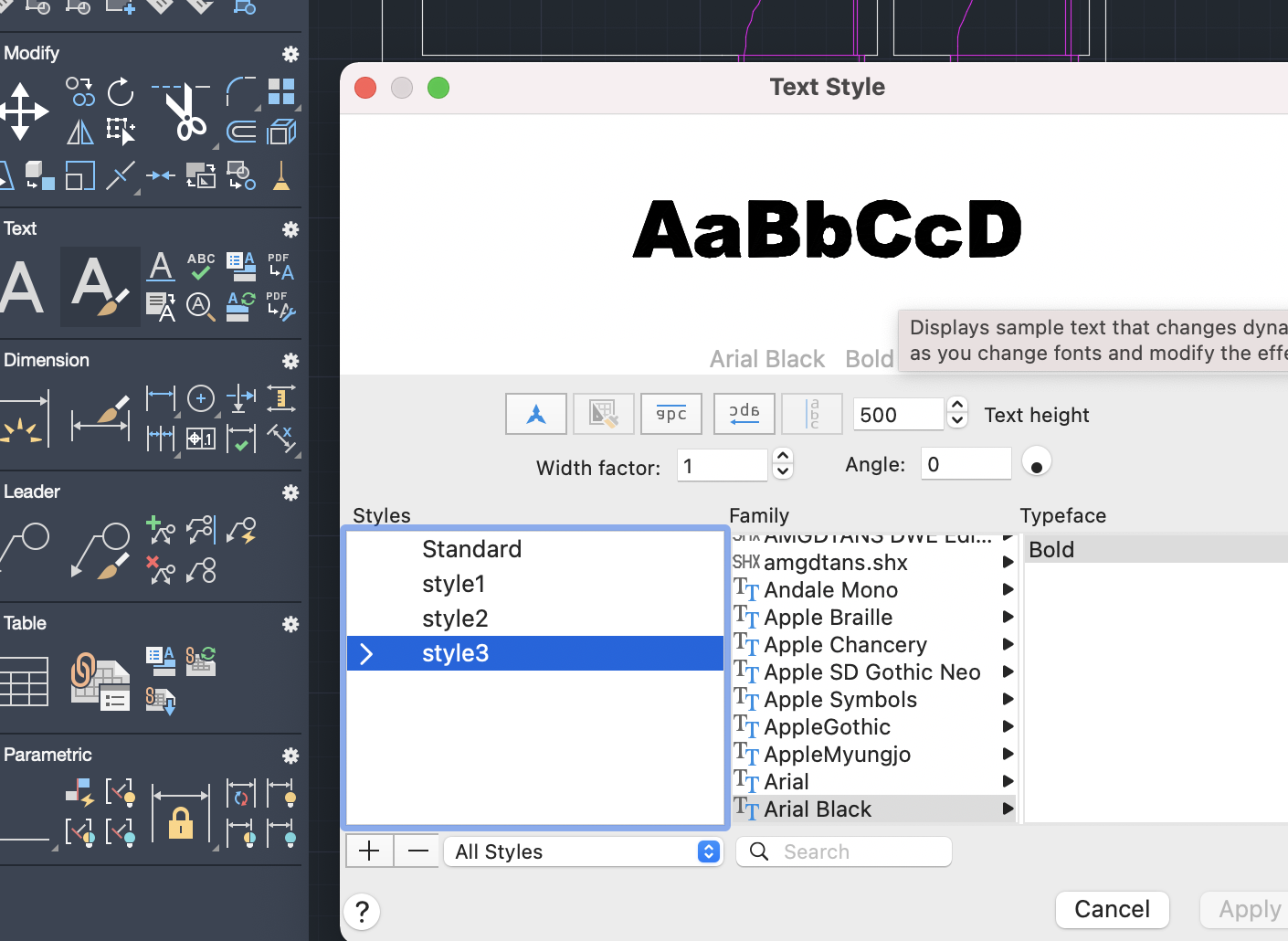 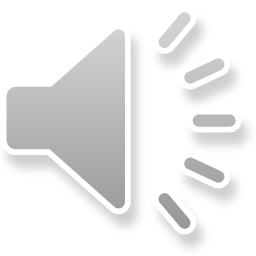 [Speaker Notes: Mae'r model yn debygol o ddefnyddio ystod o arddulliau testun, y gellir eu sefydlu a'u cadw fel y dangosir.]
Dimensiynau:
Sefydlu
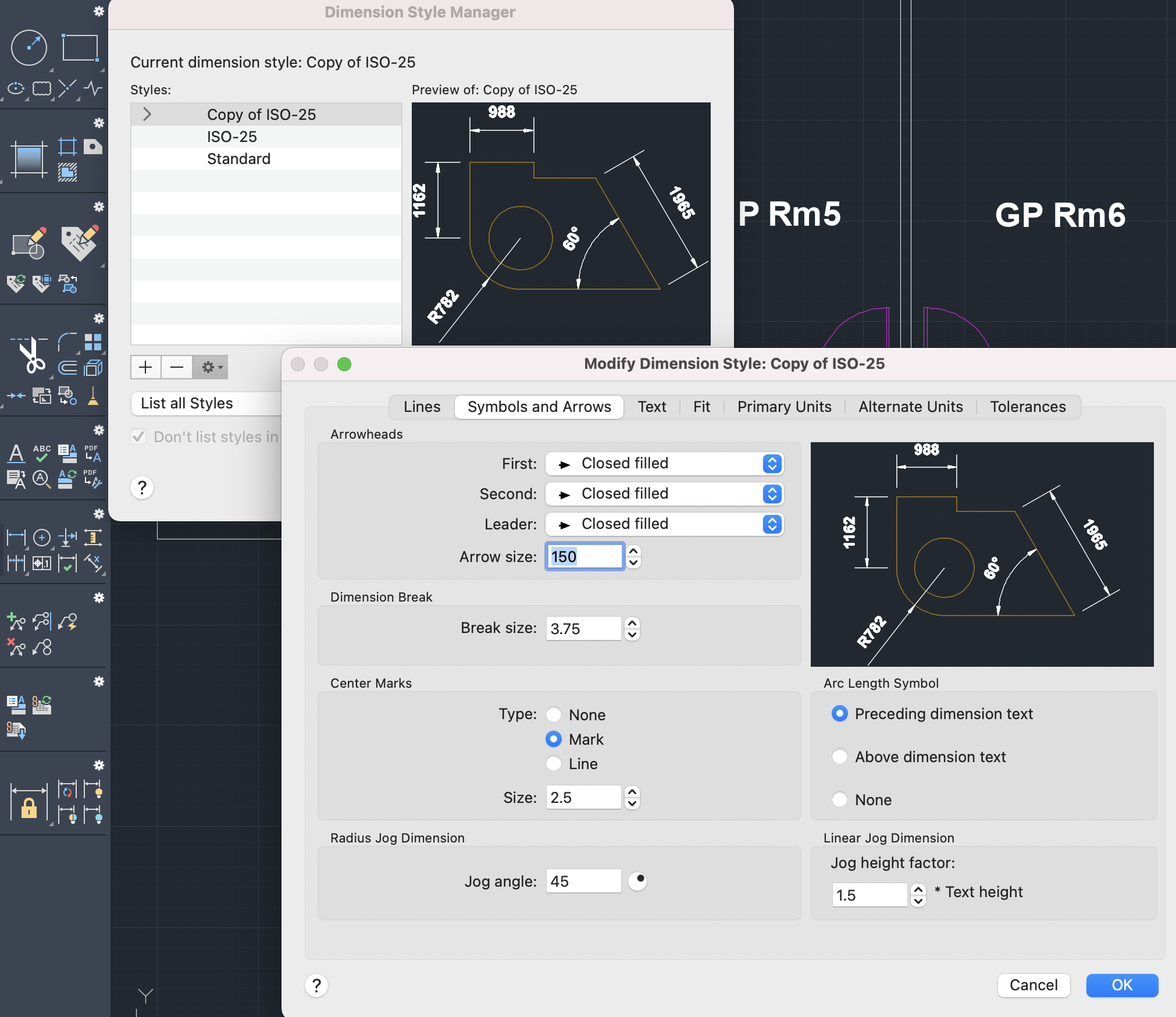 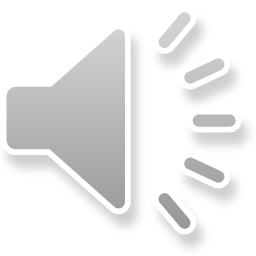 [Speaker Notes: A bydd angen sefydlu dimensiynau hefyd o ran llinellau, saethau, maint testun, safle, ffit ac ati. Pan fydd dimensiwn wedi’i fewnosod, gellir ychwanegu dimensiynau eraill yn yr un rhediad gan ddefnyddio gorchymyn dilynol.]
Cynhyrchu'r Model 3D 1
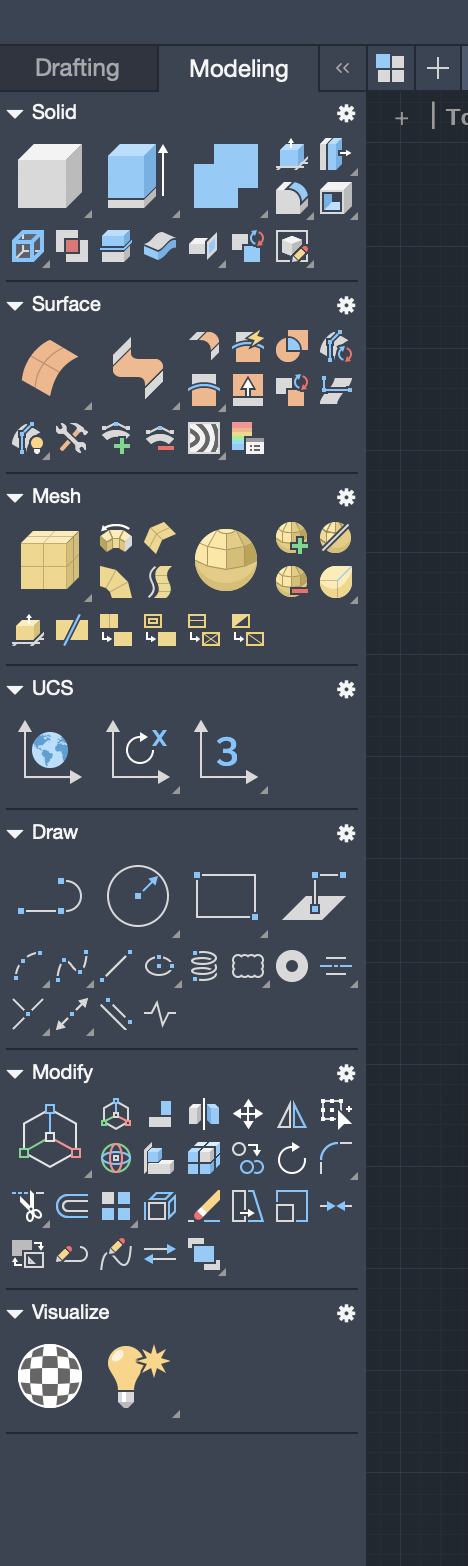 Cyfnewid offer o ddrafftio i fodelu
Diffodd pob haen ac eithrio waliau.
Newid i olwg isometrig
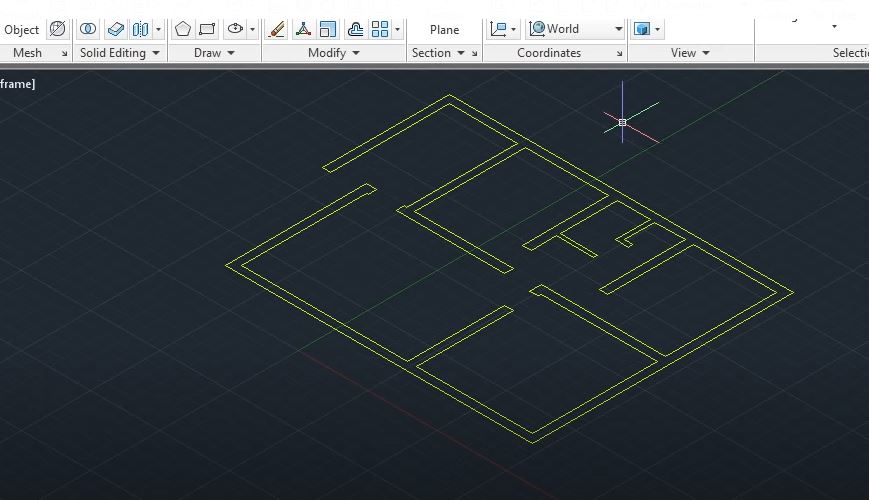 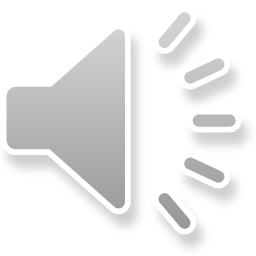 [Speaker Notes: Ar ôl ei gwblhau, cadwch y model 2D a defnyddiwch un fersiwn fel sylfaen ar gyfer y model 3D. Agorwch y bar offer modelu, dewiswch weld y waliau yn unig a dewiswch olwg isometrig yn ôl y cyfeiriadedd gofynnol.]
Cynhyrchu'r Model 3D 2
Allwthio : Gorchymyn gwasgu/tynnu / Mewnbynnu 'm' ar gyfer dewis lluosog / Dewis pob wal / Nodi uchder / Mewnbynnu
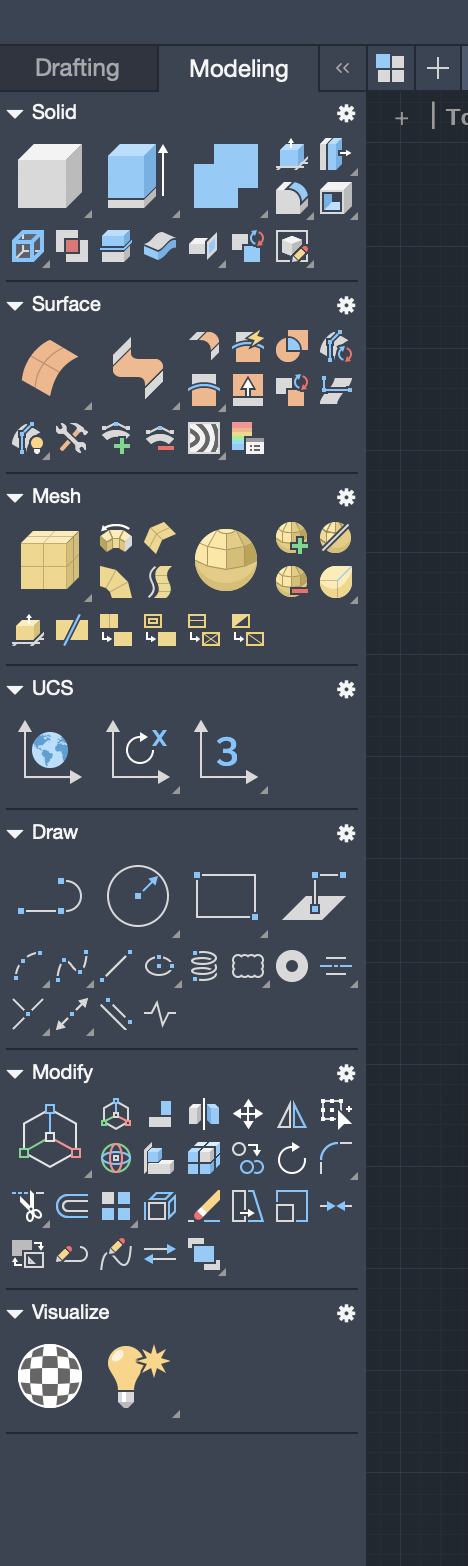 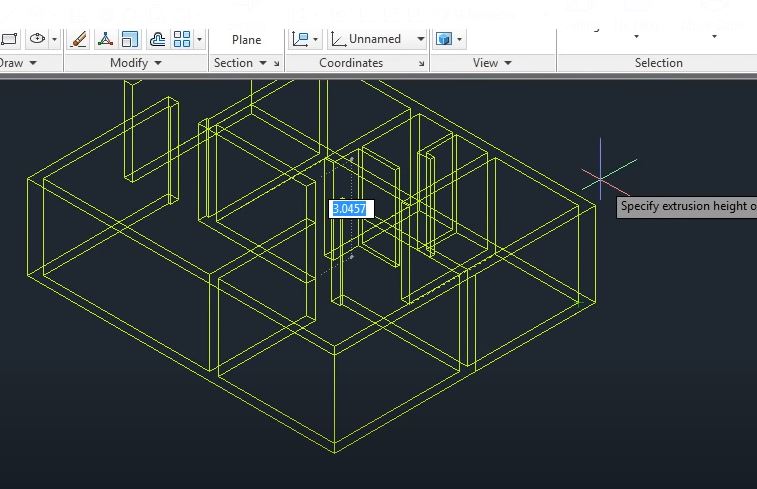 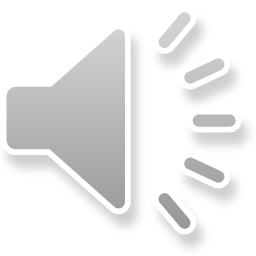 [Speaker Notes: Dewiswch ac allwthiwch y waliau ar ôl nodi'r uchder llawr gofynnol.]
Cynhyrchu'r Model 3D 4
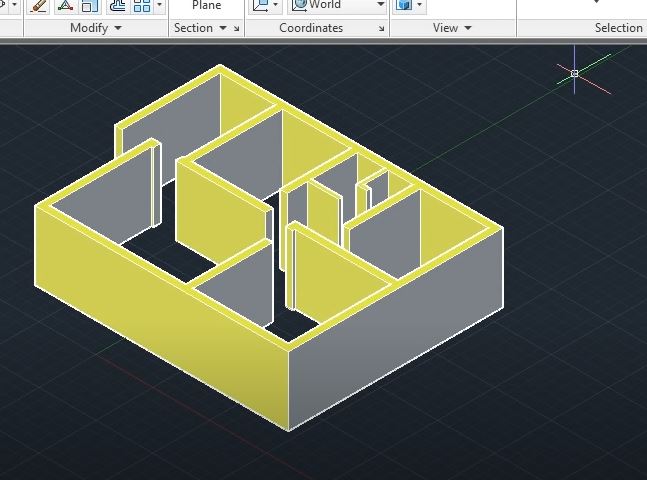 Dewis y modd cysgodi
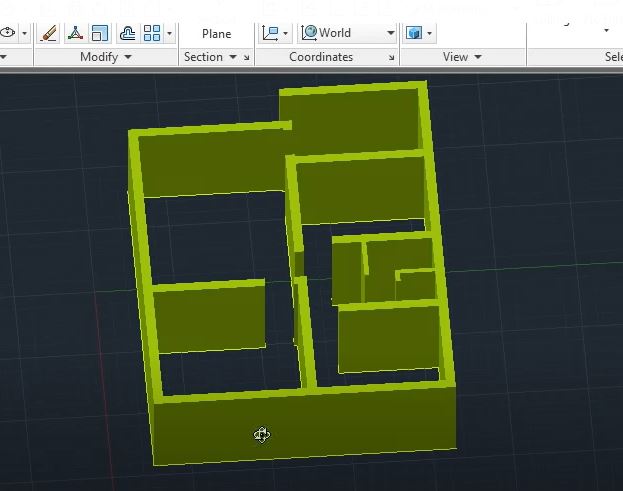 Orbit i ddewis golwg persbectif
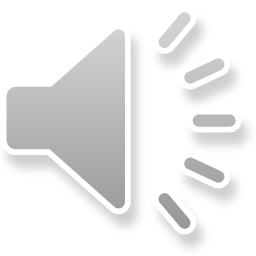 [Speaker Notes: Ychwanegwch gysgod i helpu’r gwylio. Mae'n haws gweithio gyda siapiau solet nag amlinellau ffrâm wifren. Gellir defnyddio'r offeryn orbit i gylchdroi'r model cysgodol ar unrhyw adeg.]
Cynhyrchu'r Model 3D 5
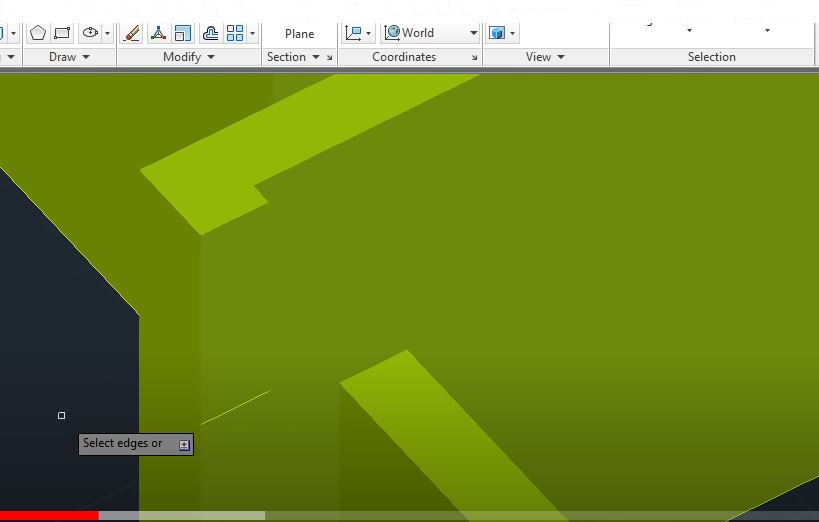 Cwblhau uwchben drysau
Copïo a symud i lawr yr ymyl uchaf
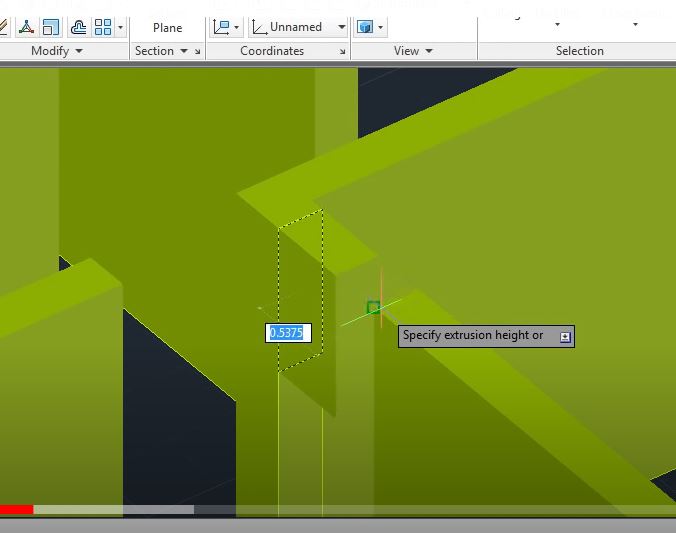 Allwthio (tynnu) wal uwchben y drws.
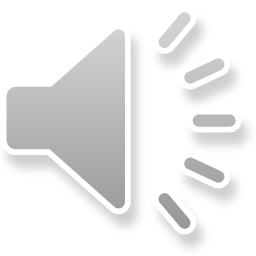 [Speaker Notes: Cwblhewch y waliau uwchben agoriadau drysau, fel y dangosir.]
Cynhyrchu'r Model 3D 6
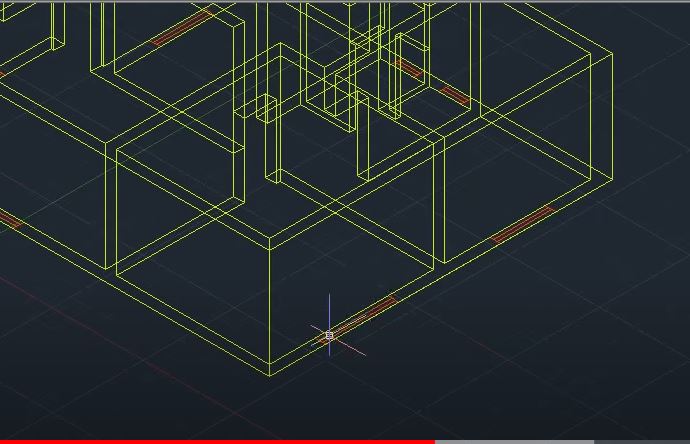 Golwg ffrâm wifren.
Troi haen ffenestr ymlaen.
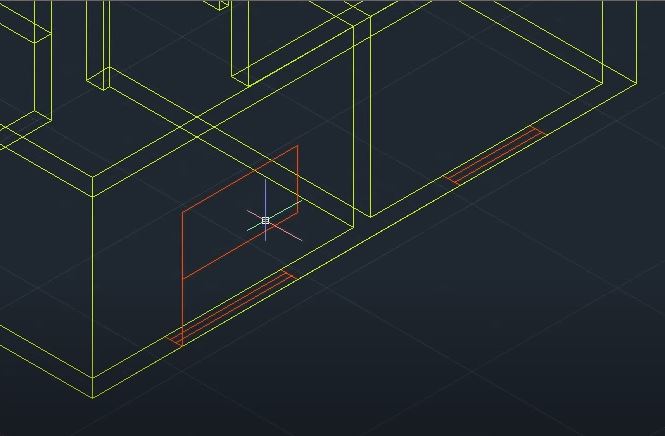 Gosod uchder sil
Ychwanegu petryal i amlinellu ffenestr.
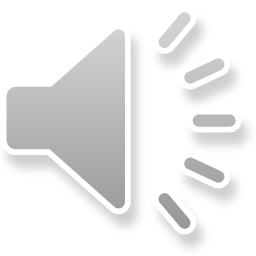 [Speaker Notes: Dychwelwch i'r ffrâm wifren a throi’r haen ffenestr ymlaen i osod agoriadau ffenestri. Nodwch uchderau sil a thynnwch betryalau i greu agoriadau ffenestri.]
Cynhyrchu'r Model 3D 7
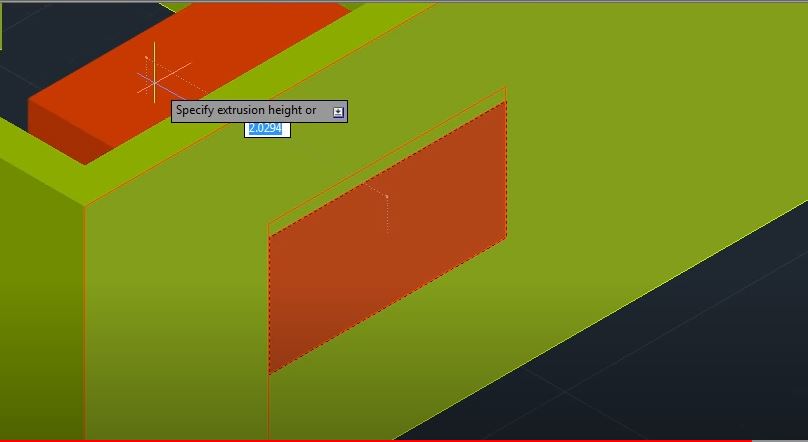 Dewis amlinelliad ffenestr. 
Allwthio (gwasgu) tuag i mewn
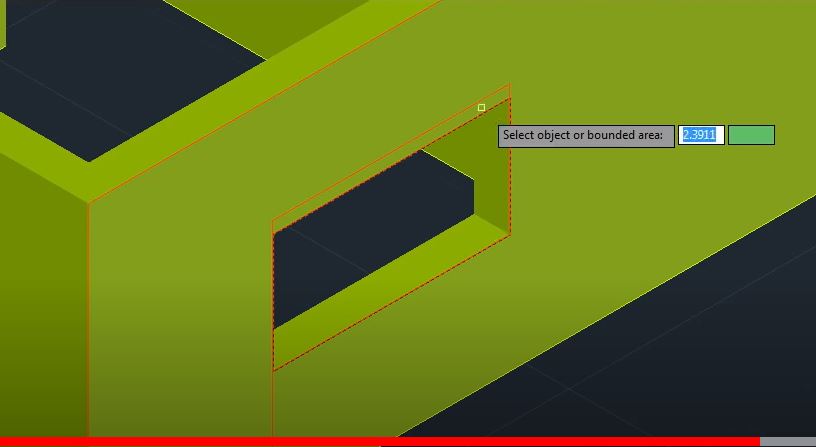 / Mewnbynnu
I ffurfio agoriad
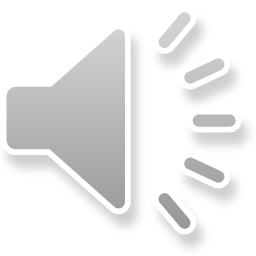 [Speaker Notes: Allwthiwch neu pwyswch y petryalau ffenestr tuag i mewn i greu agoriadau yn y waliau.]
Cynhyrchu'r Model 3D 8
Defnyddio offer drafftio i gynhyrchu ffrâm.
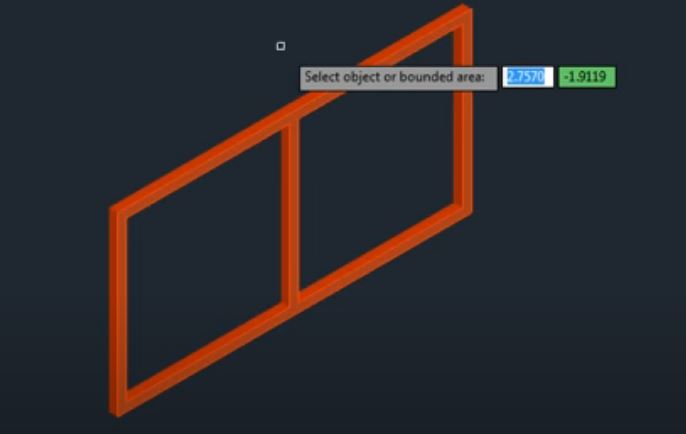 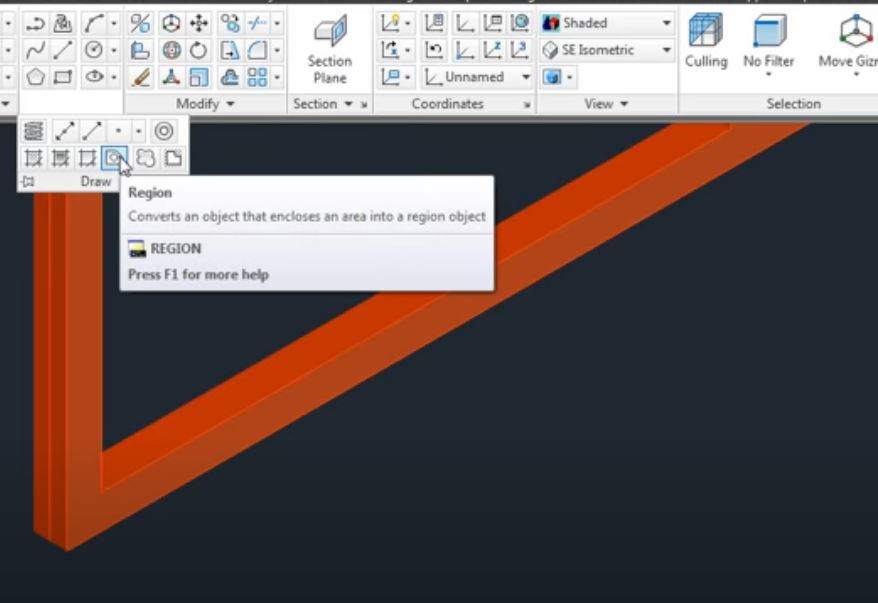 Ychwanegu plân gwydr ym mhwynt canol y ffrâm
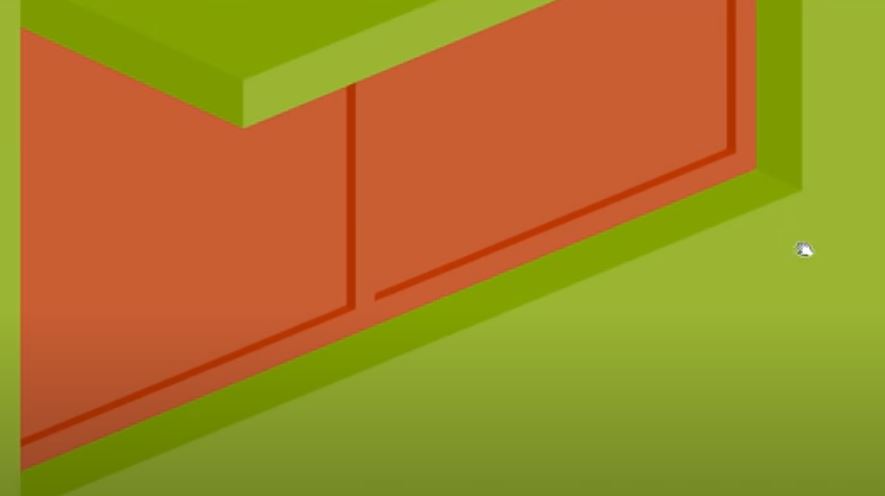 Gosod pwynt cyfeirio. Copïo ffenestr i'r wal
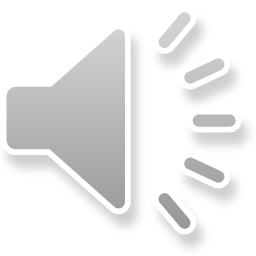 [Speaker Notes: ... parhewch drwy greu a gosod fframiau ffenestri a drysau 3D. Mae nifer o lyfrgelloedd ar y rhyngrwyd lle gellir lawrlwytho elfennau fel setiau drysau ac yna eu mewnforio i'r model.]
Cynhyrchu'r Model 3D 9
Ailadroddwch brosesau ar gyfer pob ffenestr a drws.
Ychwanegwch osodiadau a ffitiadau i weddu. Mae llawer o lyfrgelloedd o flociau CAD ar gael.
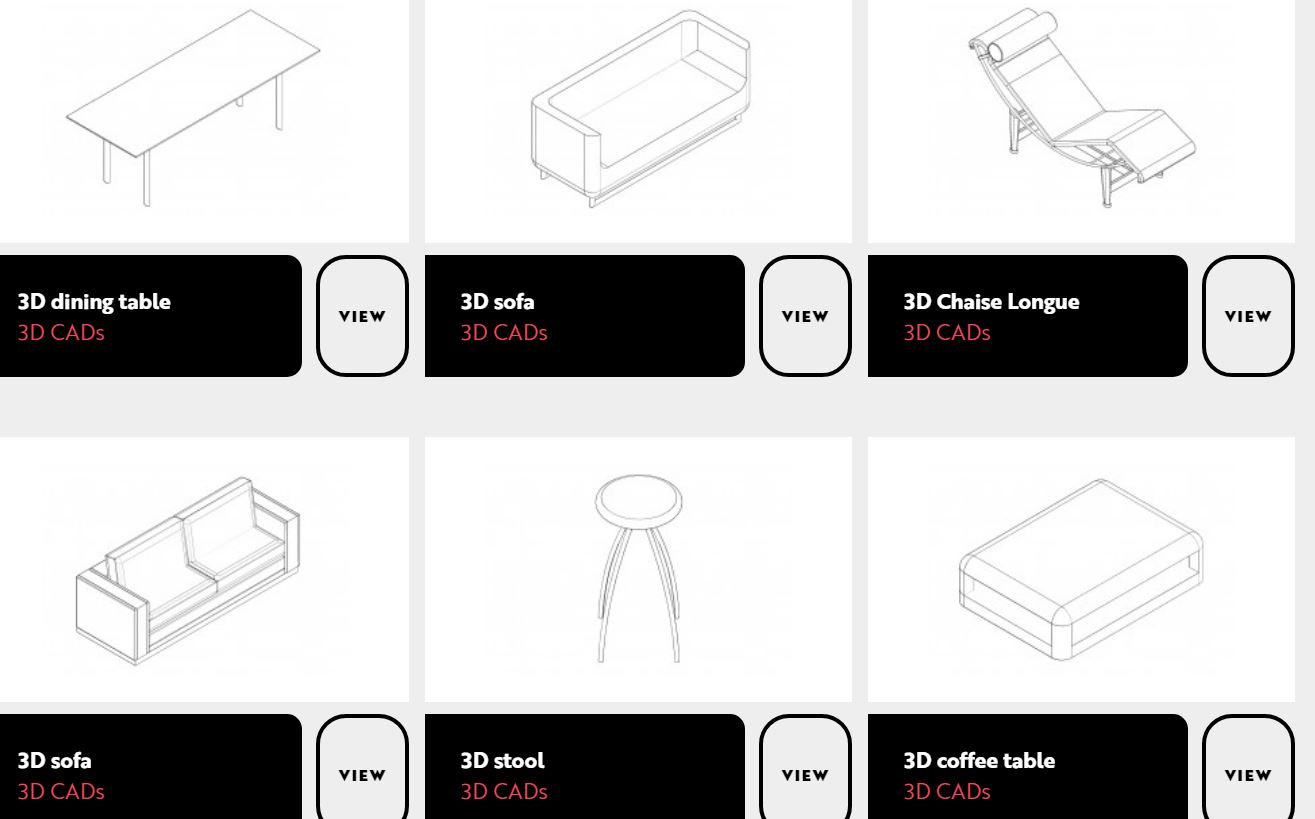 Mae llawer o lyfrgelloedd o flociau CAD ar gael.
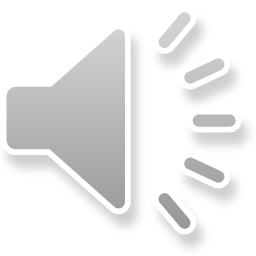 [Speaker Notes: Yn yr un modd, mae llawer o lyfrgelloedd 3D o ddodrefn a nwyddau iechydaeth ar gael.]
Cyflwyno'r Model 3D
Cyfleu 3D.

Defnyddio meddalwedd 3D i helpu i greu delweddau sy'n egluro cysyniadau a dyluniadau yn well. Defnyddir meddalwedd CAD i greu modelau 3D. Ychwanegir goleuadau, gweddau a chamerâu at y model sylfaenol ac yna caiff y model ei gyfleu sy'n golygu bod y feddalwedd 3D yn cyfrifiannu pob mewnbwn i greu delwedd ffotorealistig.

Gellir cylchdroi'r ddelwedd wedi’i chyfleu a'i gweld o wahanol onglau a bydd y cyflead yn addasu'n unol â hynny gyda gweddau, goleuadau a chysgodion yn dilyn ongl wylio.
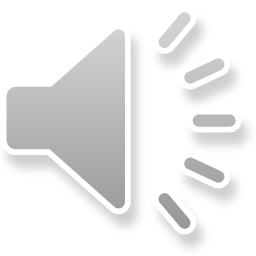 [Speaker Notes: Mae'r sleid hon yn esbonio beth a olygir wrth gyfleu. Mae 'defnyddio cyfleu yn effeithiol iawn' yn un o ofynion band uchaf y cynllun marcio ar lefelau ar gyfer yr uned hon. Bydd angen gwneud penderfyniadau ynghylch graddau'r model sydd i'w gyfleu. A fydd angen cyfleu pob gweddlun? A oes angen unrhyw olygon mewnol? Wrth weithio ar y model gellir defnyddio'r cyfleusterau cylchdro, chwyddo a thremio. Wrth gyflwyno'r model ar gyfer asesu, mae'n debygol mai dim ond golygon a ddewiswyd ymlaen llaw y gellir eu cyflwyno.]
Cyflwyno'r Model 3D
Am olygfa fewnol. 
Ychwanegu nenfwd – o'r bar offer modelu.
Ychwanegu arwyneb / tynnu llun / mewnbynnu / tewychu / mewnbynnu gwerth.
Ychwanegu sbotolau ar y nenfwd (gweler tiwtorial meddalwedd).
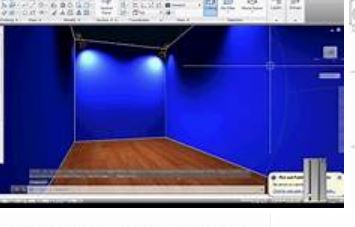 Defnyddir goleuadau i ychwanegu dyfnder wrth gyfleu
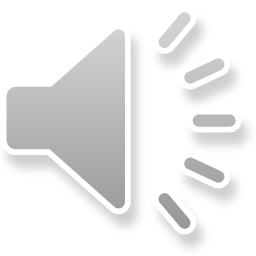 [Speaker Notes: Bydd angen nenfwd ar gyfer golygfa fewnol a bydd angen ychwanegu goleuadau i gynhyrchu mannau golau a chysgodion. Bydd y math o oleuadau a'r defnydd ohonynt yn amrywio yn ôl y feddalwedd sy'n cael ei defnyddio.]
Cyflwyno'r Model 3D
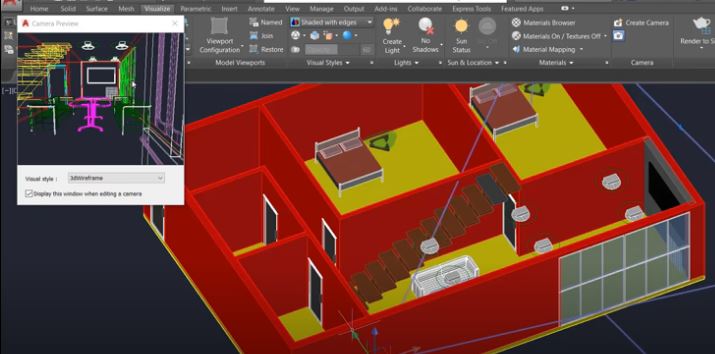 Cuddio'r nenfwd. 
Ychwanegu camera o'r panel cyfleu.
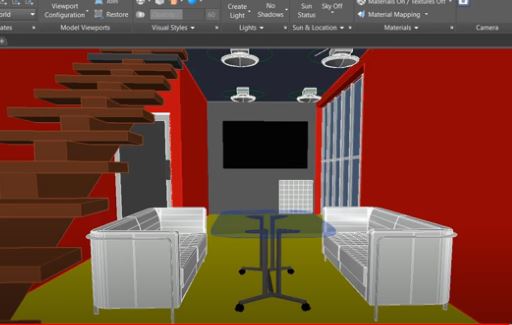 Defnyddio rheolyddion camera (chwyddo a thremio) i ddewis golwg a chadw
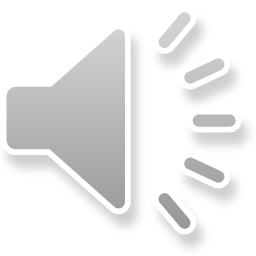 [Speaker Notes: Mae AutoCad yn defnyddio camerâu i ragweld a sefydlogi golygon persbectif.]
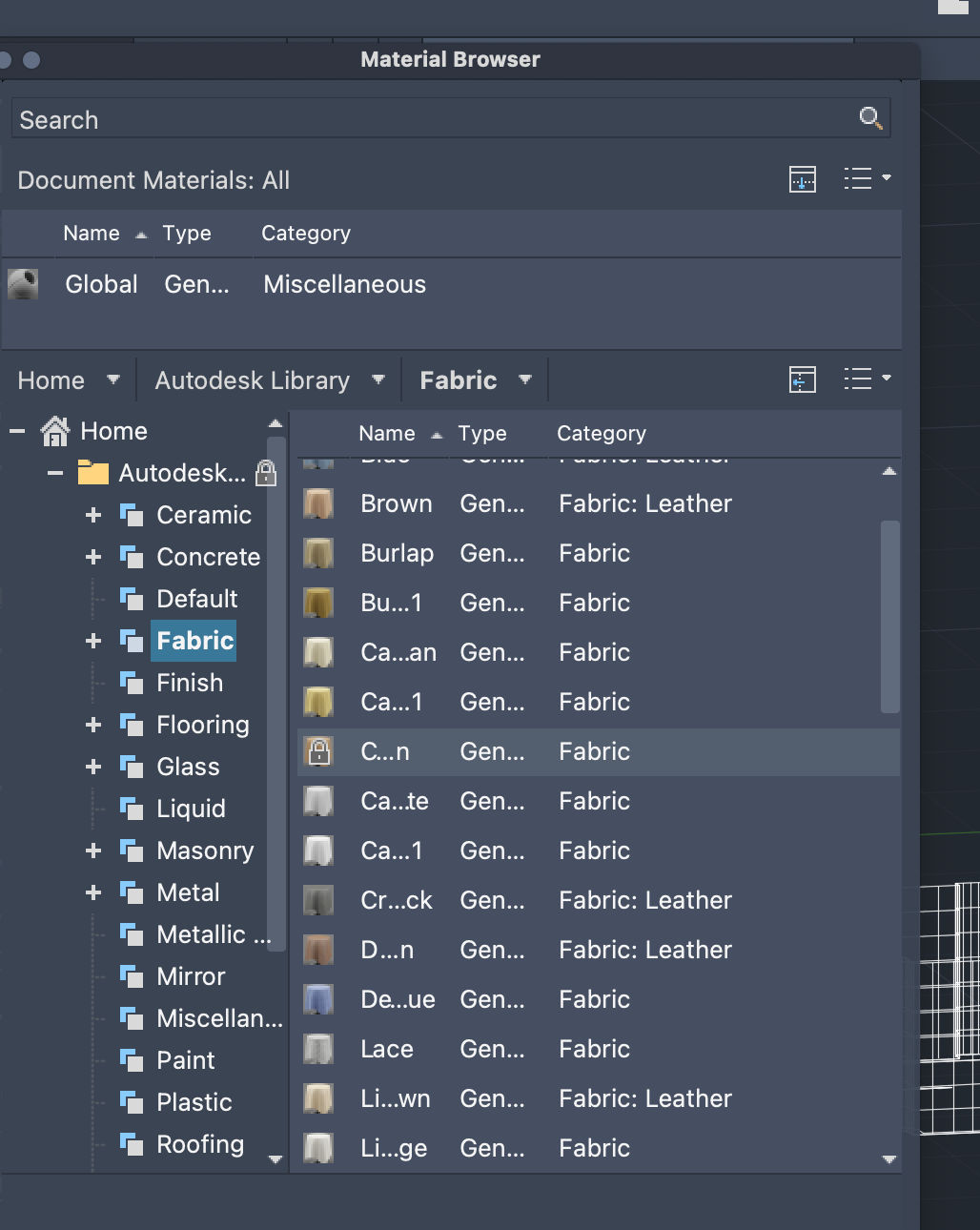 Cyflwyno 3
Ychwanegu gorffeniadau
modelu / delweddu / porwr deunyddiau.
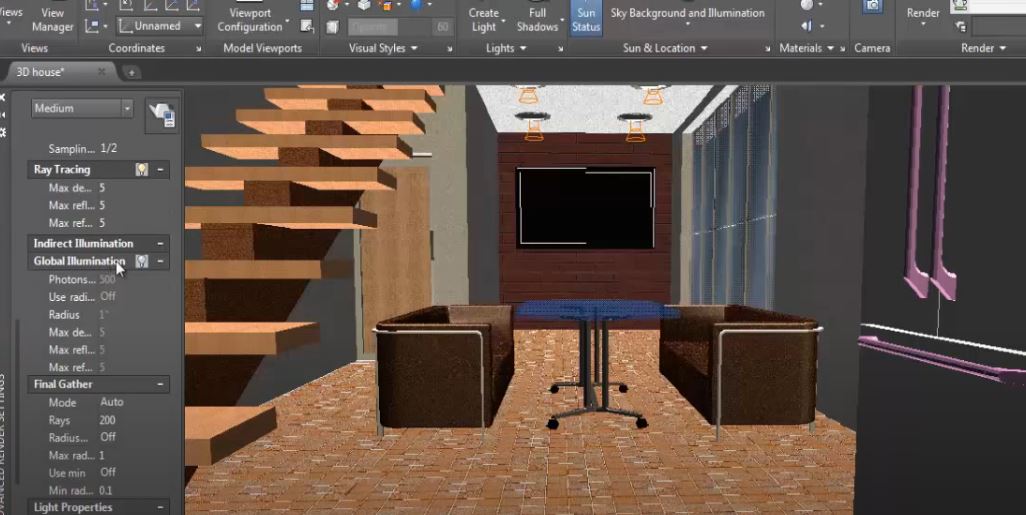 Defnyddio rheolyddion camera (chwyddo a thremio) i ddewis golwg a chadw
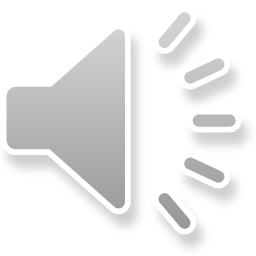 [Speaker Notes: Cyn cyfleu, ychwanegwch orffeniadau arwyneb a gweddau. Mae AutoCad yn darparu llyfrgell helaeth o orffeniadau arwyneb yn y porwr deunyddiau sydd ar gael o'r bar offer modelu.]
Cyflwyno'r Model 3D
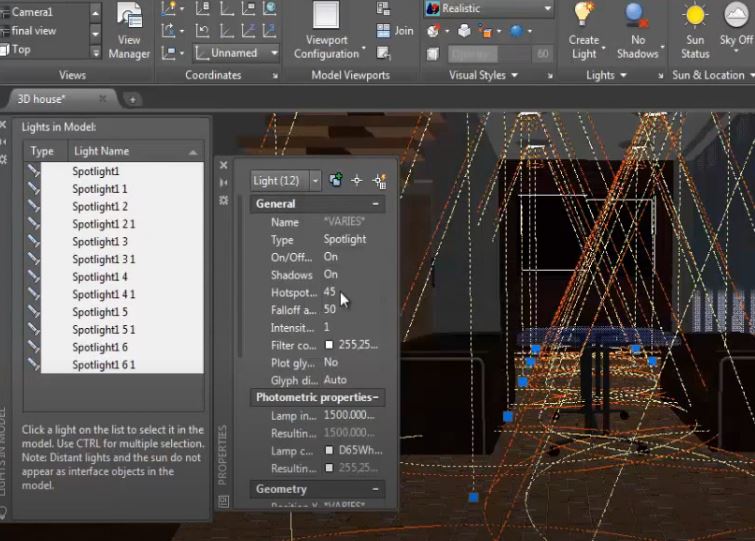 Gosod cyfeiriadau a dwyseddau golau.
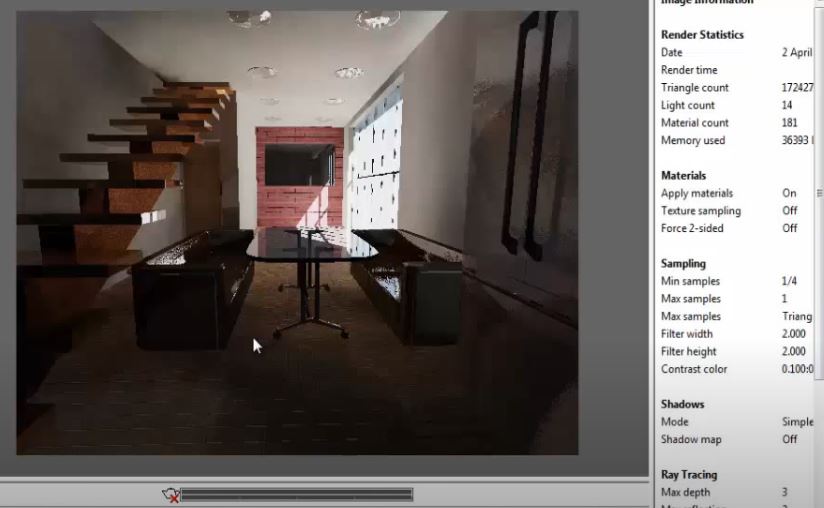 Cyfleu a chadw
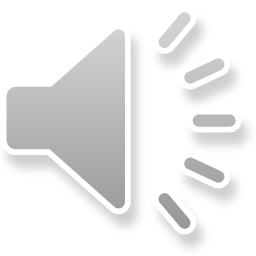 [Speaker Notes: Gosodwch briodweddau goleuo yn ôl cyfleusterau'r feddalwedd sy'n cael ei defnyddio a'i chyfleu. Efallai y bydd y ddelwedd derfynol yn cymryd peth amser i ymddangos ar y sgrin. Cadwch y ddelwedd a'i hallforio gan nodi math cludadwy o ffeil.]
Cyflwyno'r Model 3D 5
Gweler tiwtorialau ar wahân ar gyfer :-

Defnyddio allwthiad taprog ar gyfer geometreg to.
Ychwanegu deunyddiau ac addasu ongl golau dydd.
Mewnforio asedau (pobl, ceir ac ati)
Mewnforio cefndir a blaendir
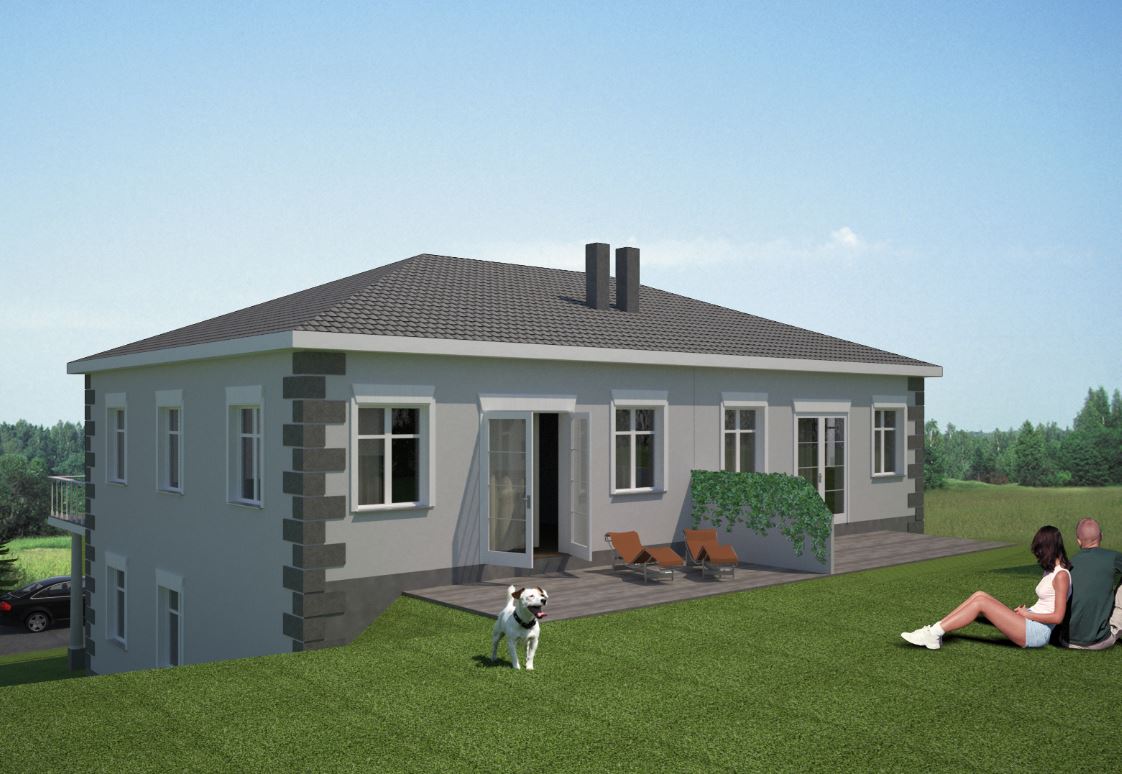 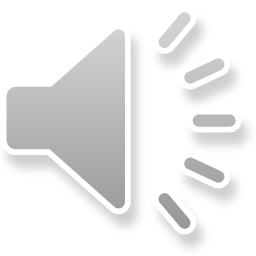 [Speaker Notes: Mae golygon allanol yn gofyn proses debyg a byddant yn elwa ar fewnforio cefndir, blaendir ac asedau realistig fel pobl a cheir. Unwaith eto, mae nifer o lyfrgelloedd ar-lein ar gael i lawrlwytho asedau addas.]
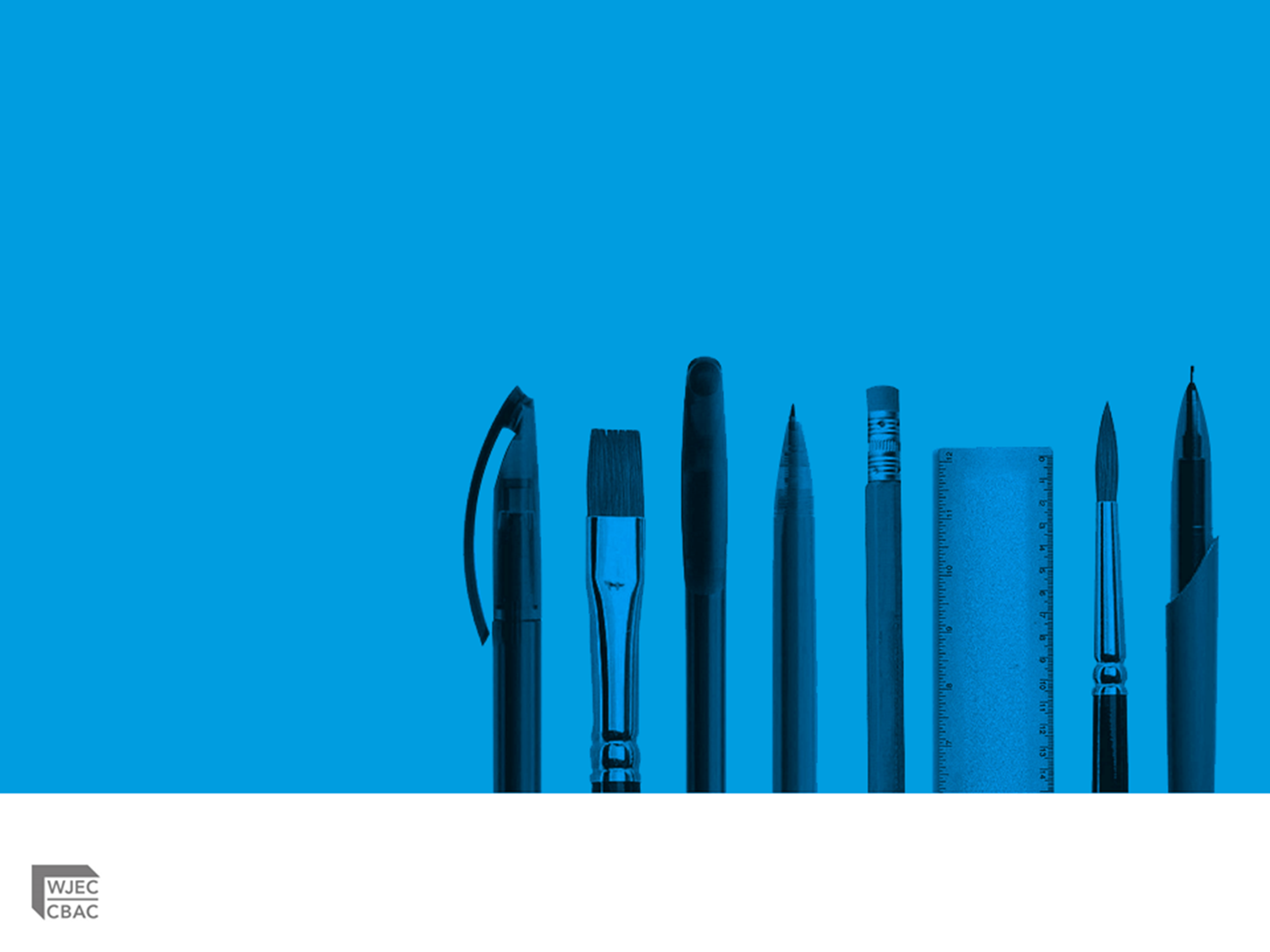 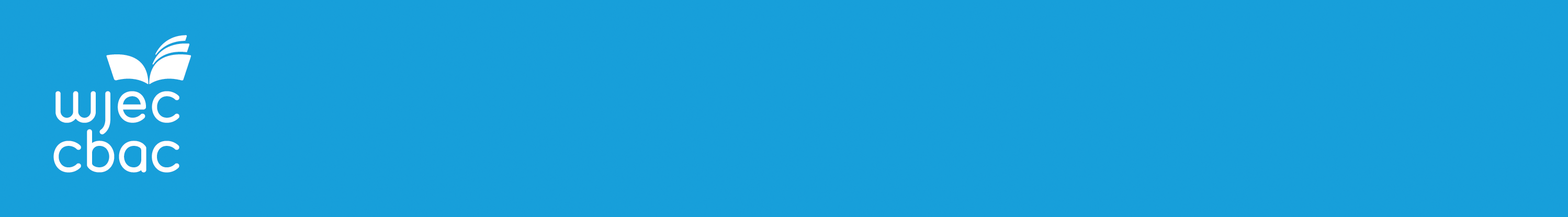 Cwestiynau?
Swyddog Pwnc
Allan Perry
adeiladu@wjec.co.uk

Swyddog Cefnogi Pwnc
Andrew O'Regan
construction@wjec.co.uk 

@wjec_cbac | @cbac_wjec

cbac.co.uk | wjec.co.uk
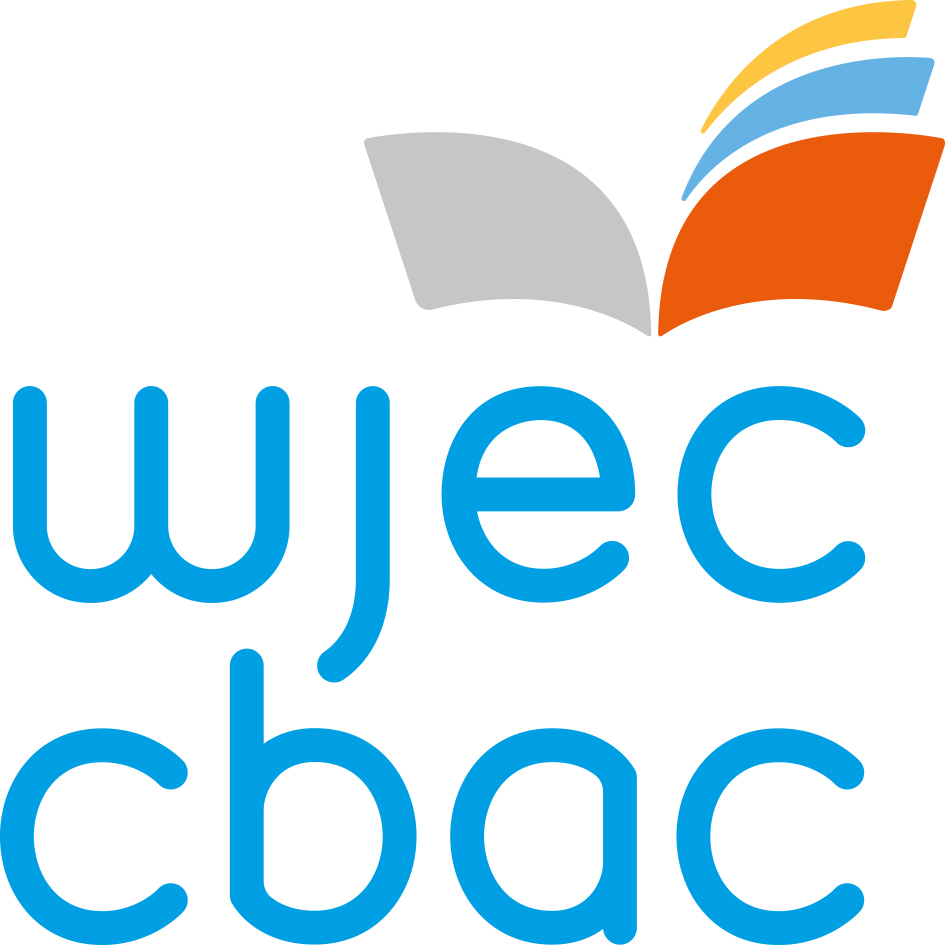